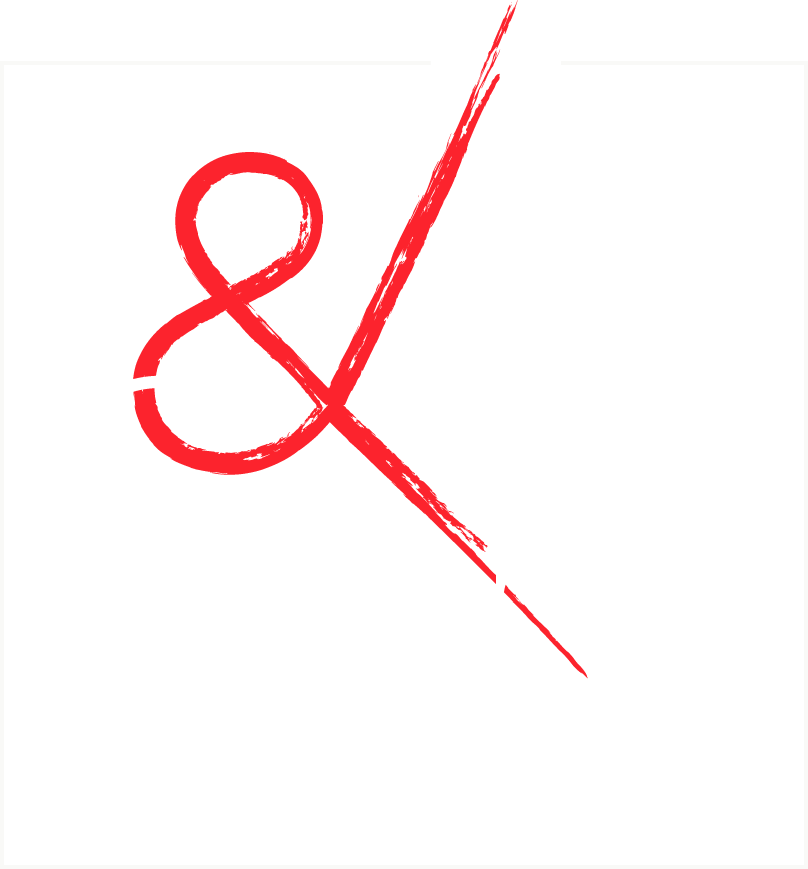 Art&Science across Italy
II Edizione 2018-2020
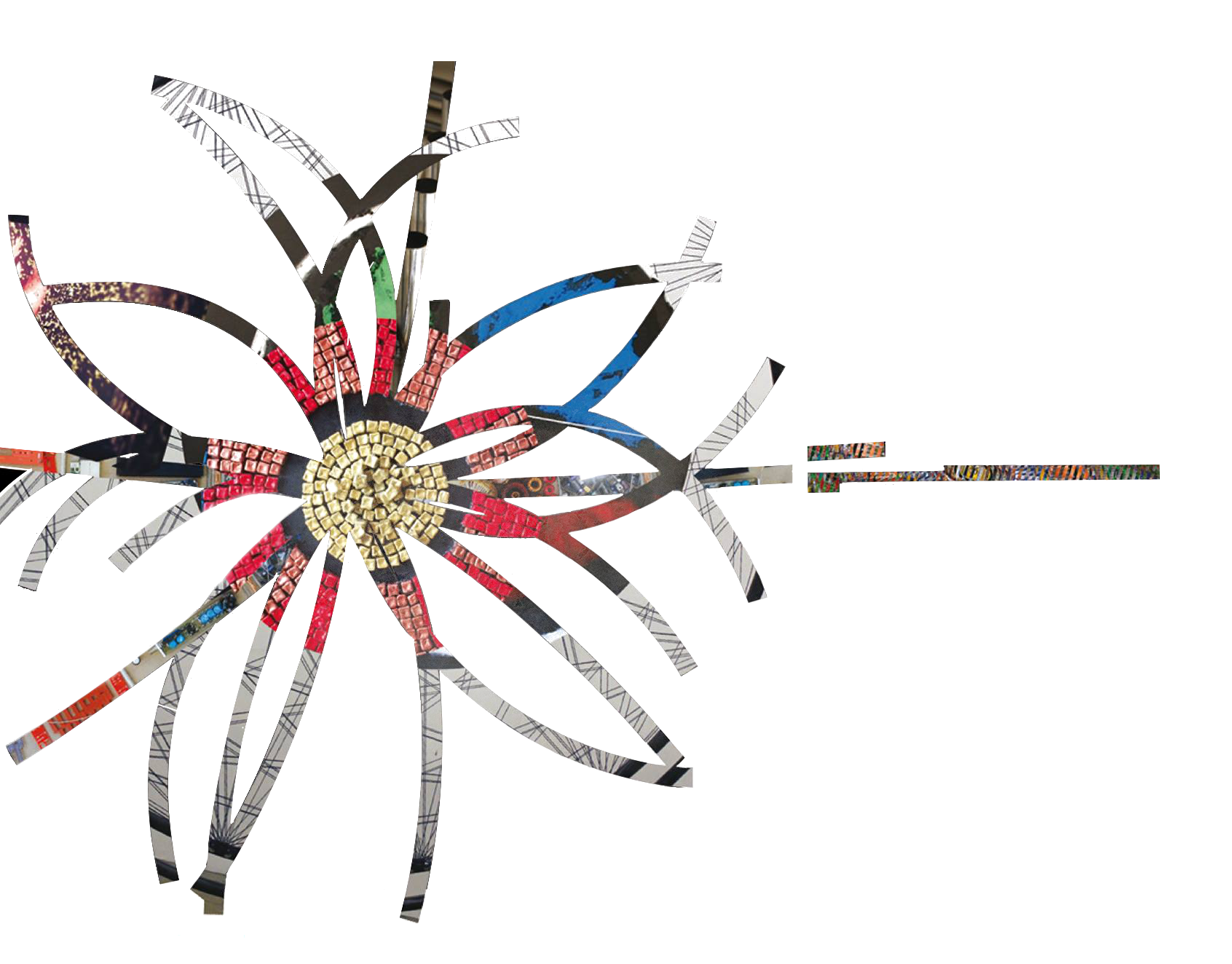 Premiazione Finale Nazionale
31 Maggio 2021
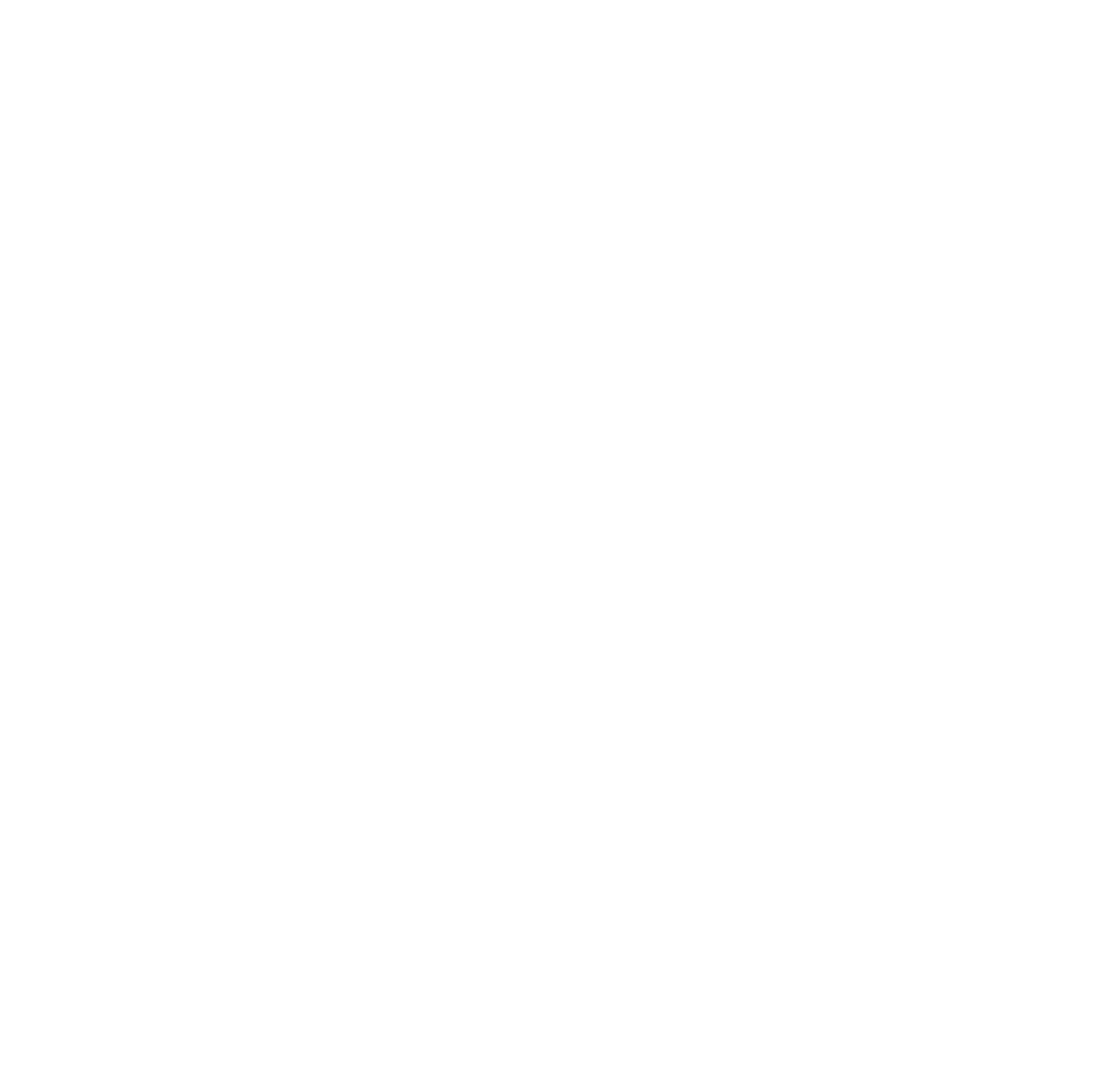 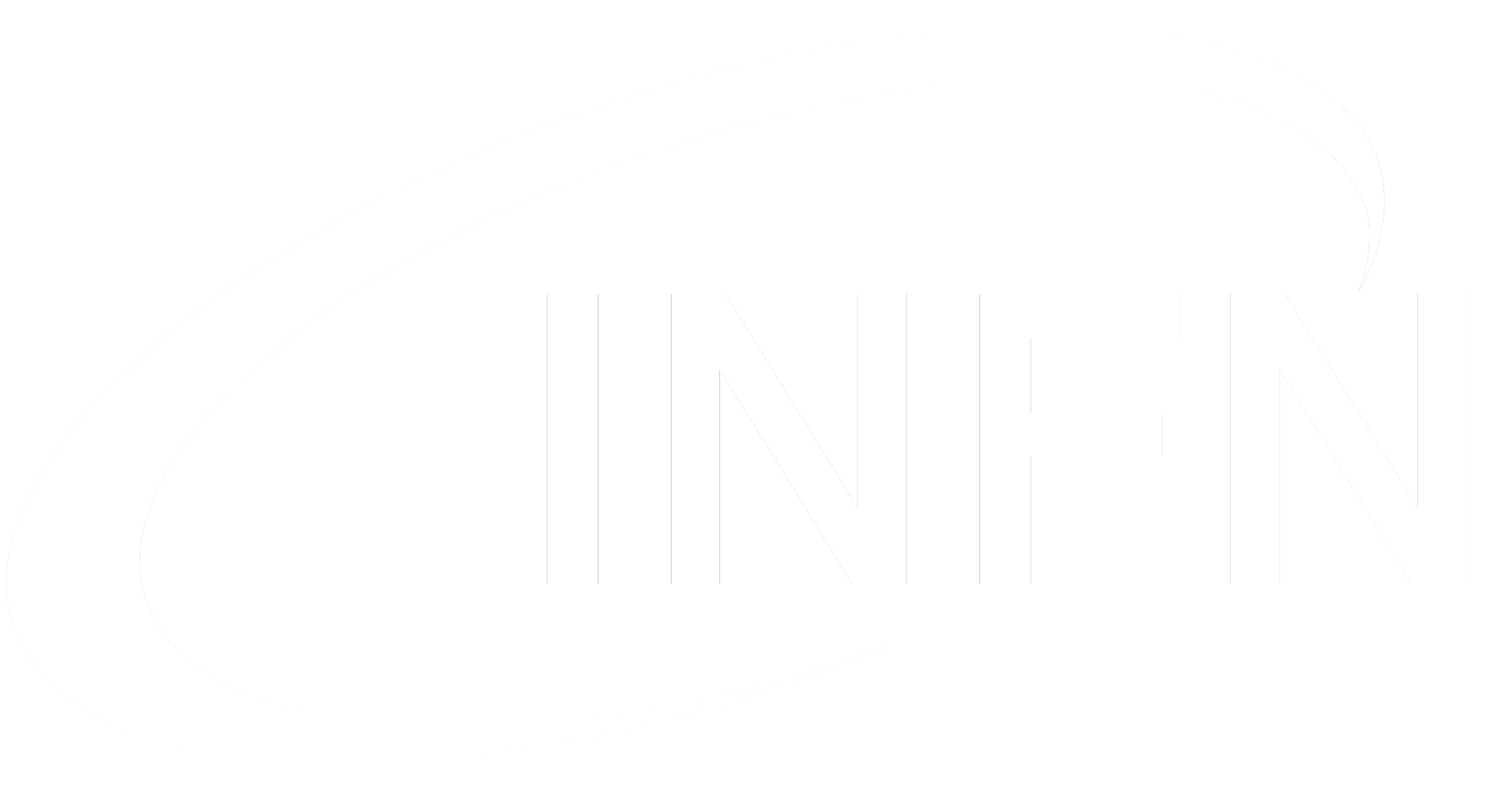 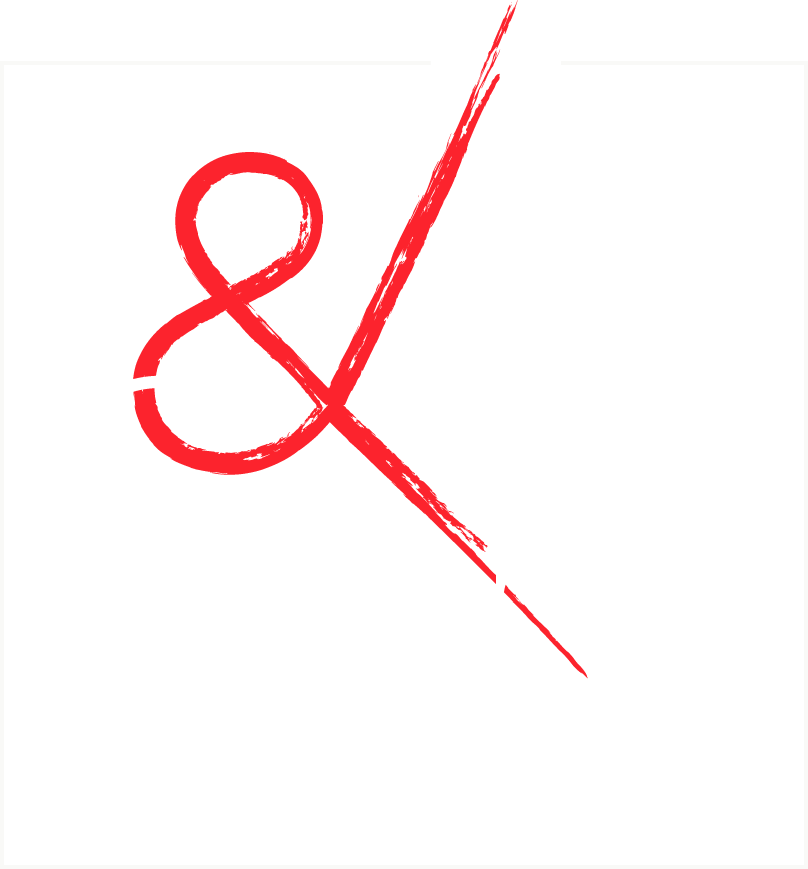 II Edizione 2018-2020
Il progetto
Art&Science across Italy è un progetto organizzato da INFN e CERN per avvicinare gli studenti al mondo della scienza e della ricerca utilizzando l'arte come mezzo di comunicazione

È rivolto a studenti di scuola secondaria superiore (classi III e IV)
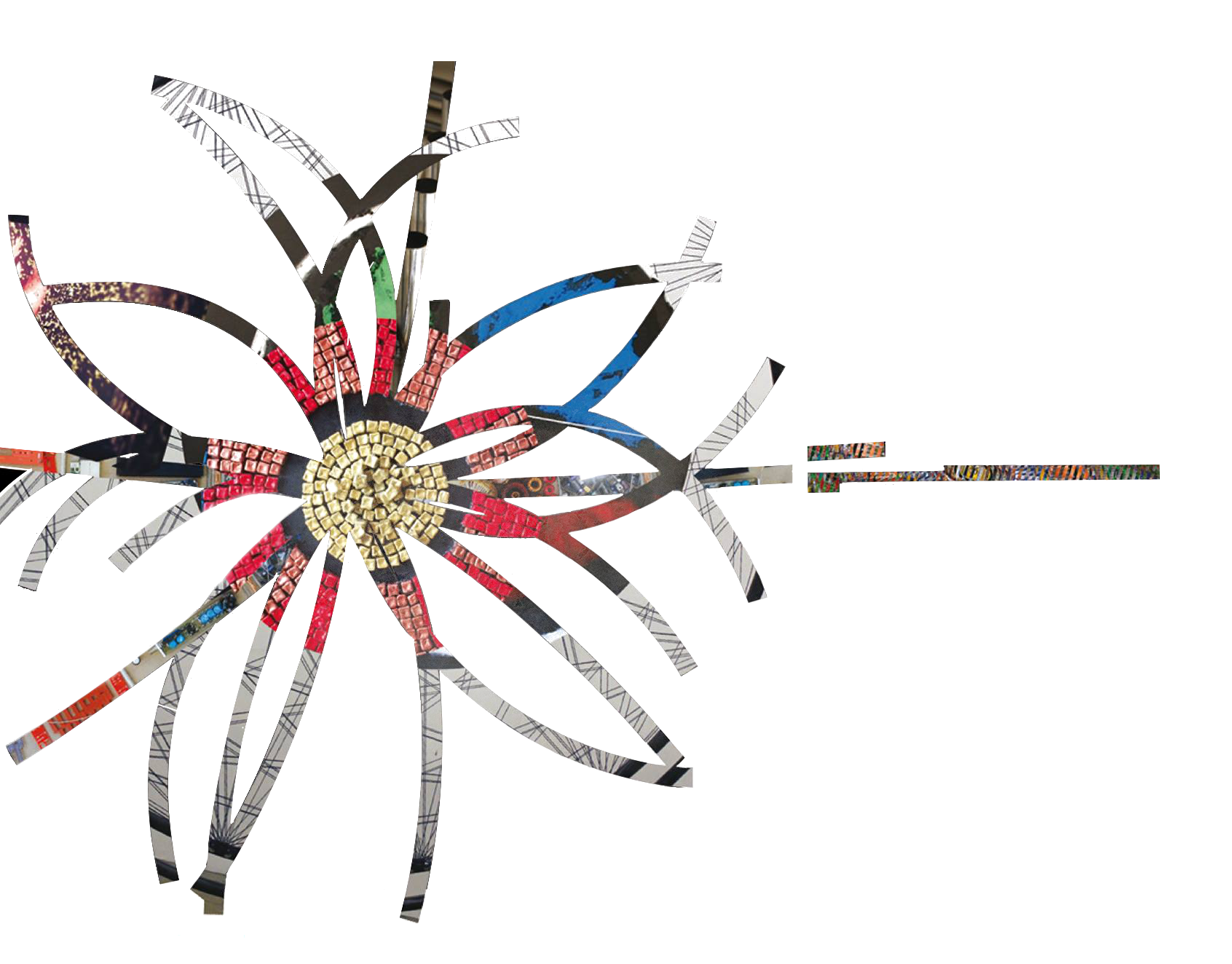 Premiazione Finale Nazionale, 31 Maggio 2021
Il team
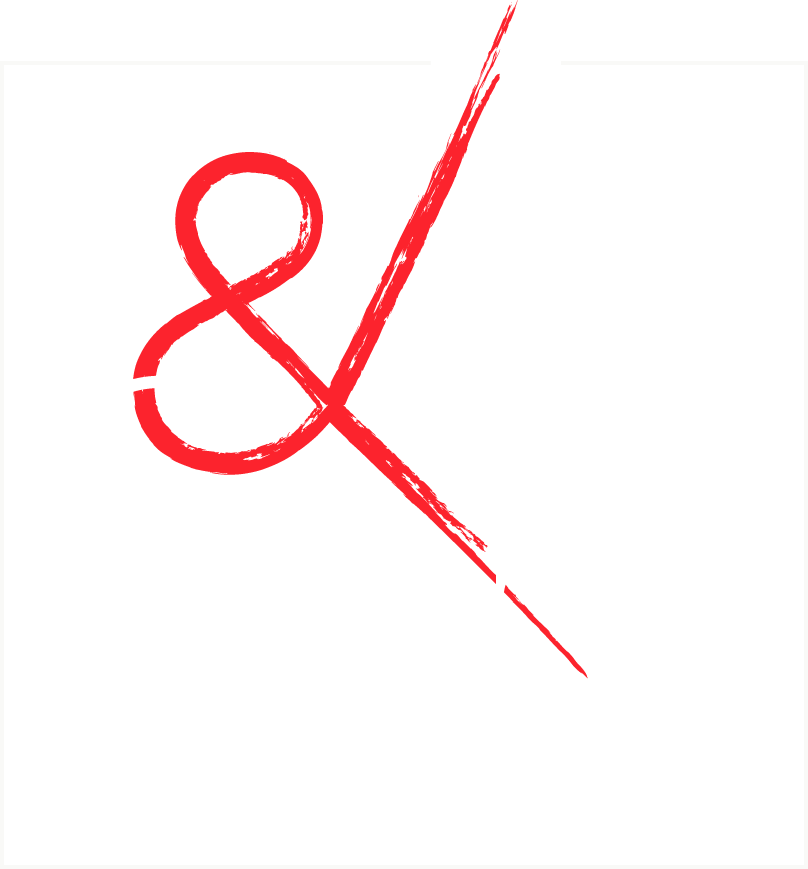 II Edizione 2018-2020
Comitato Scientifico

Pierluigi Paolucci (INFN Napoli)
Dario Menasce (INFN Milano)
Michele Michelotto (INFN Padova)
Simone Paoletti (INFN Firenze)
Mariaelena Fedi (INFN Firenze)
Giovanni Organtini (Università la Sapienza)
Francesca Scianitti (Uff. Comm. Presidenza INFN)
Comitato di Coordinamento per la II edizione 

Sascha Schmelling (CERN)
Pierluigi Paolucci (INFN Napoli)
Mario Merola (INFN Napoli)
Antonia Di Crescenzo (INFN Napoli)
Dario Menasce (INFN Milano Bicocca)
Silvia Resconi (INFN Milano)
Elena Santopinto (INFN Genova)
Mariaelena Fedi (INFN Firenze)
Simone Paoletti (INFN Firenze)
Giuseppe Bagliesi (INFN Pisa)
Fabrizio Palla (INFN Pisa)
Michele Michelotto (INFN Padova)
Anna Dalla Vecchia (INFN Padova)
Tommaso Dorigo (INFN Padova)
Giovanni Organtini (INFN Roma & Università la Sapienza)
Nicola Cavallo (Università degli studi della Basilicata & INFN Napoli)
Celeste Satriano (Università degli studi della Basilicata)
Piergiorgio Cerello (INFN Torino)
Silvia Vernetto (INAF e INFN Torino)
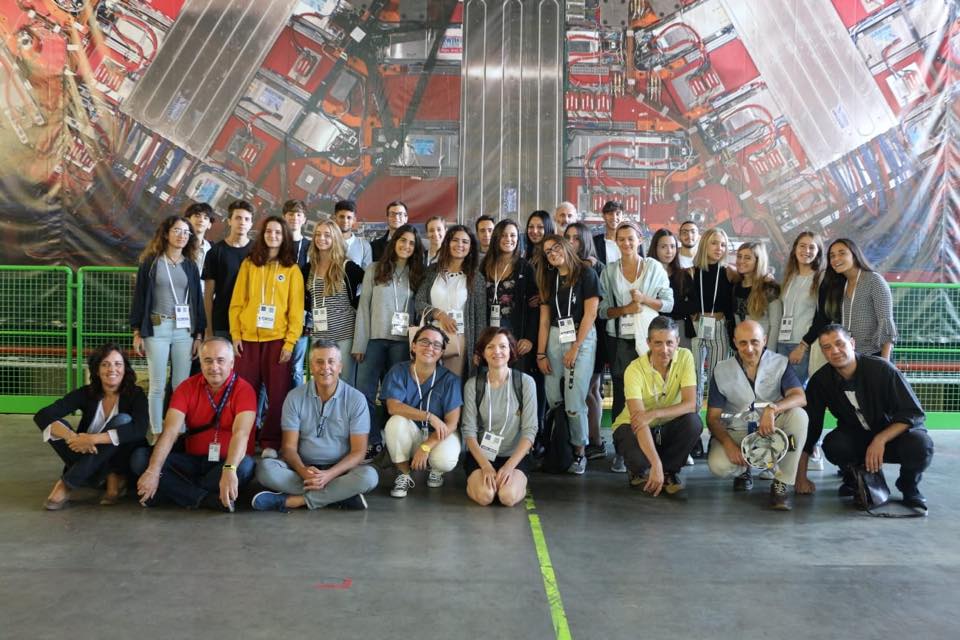 Premiazione Finale Nazionale, 31 Maggio 2021
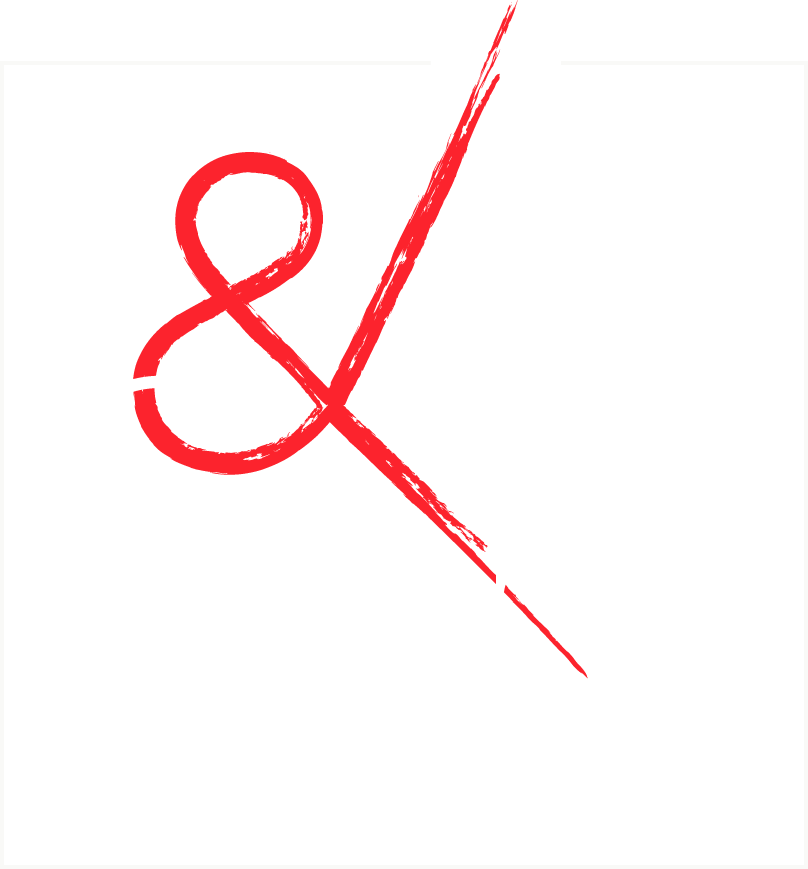 II Edizione 2018-2020
I numeri della II edizione
Ottobre 2018 – Maggio 2021
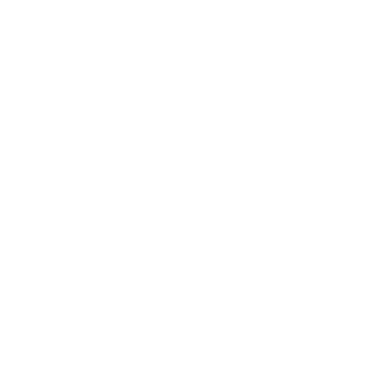 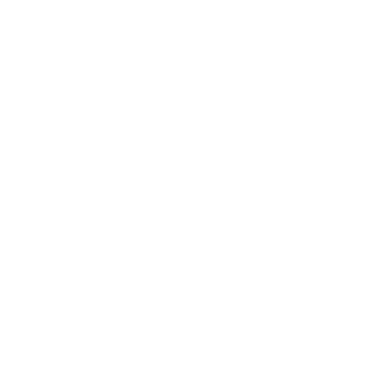 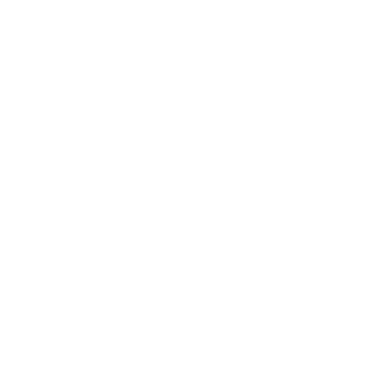 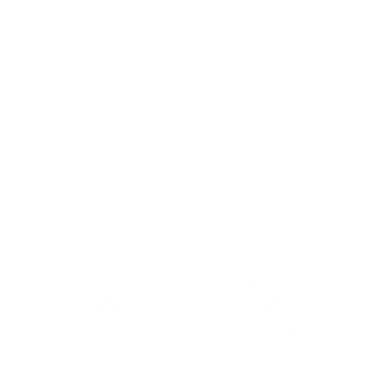 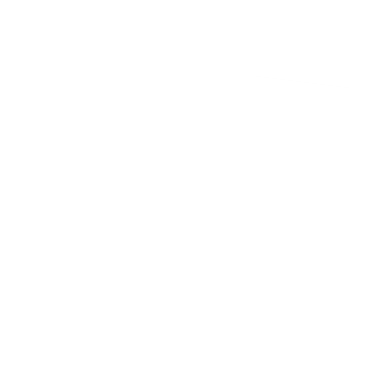 4827 STUDENTI
> 60 SEMINARI E EVENTI
1609 OPERE
10 CITTA'
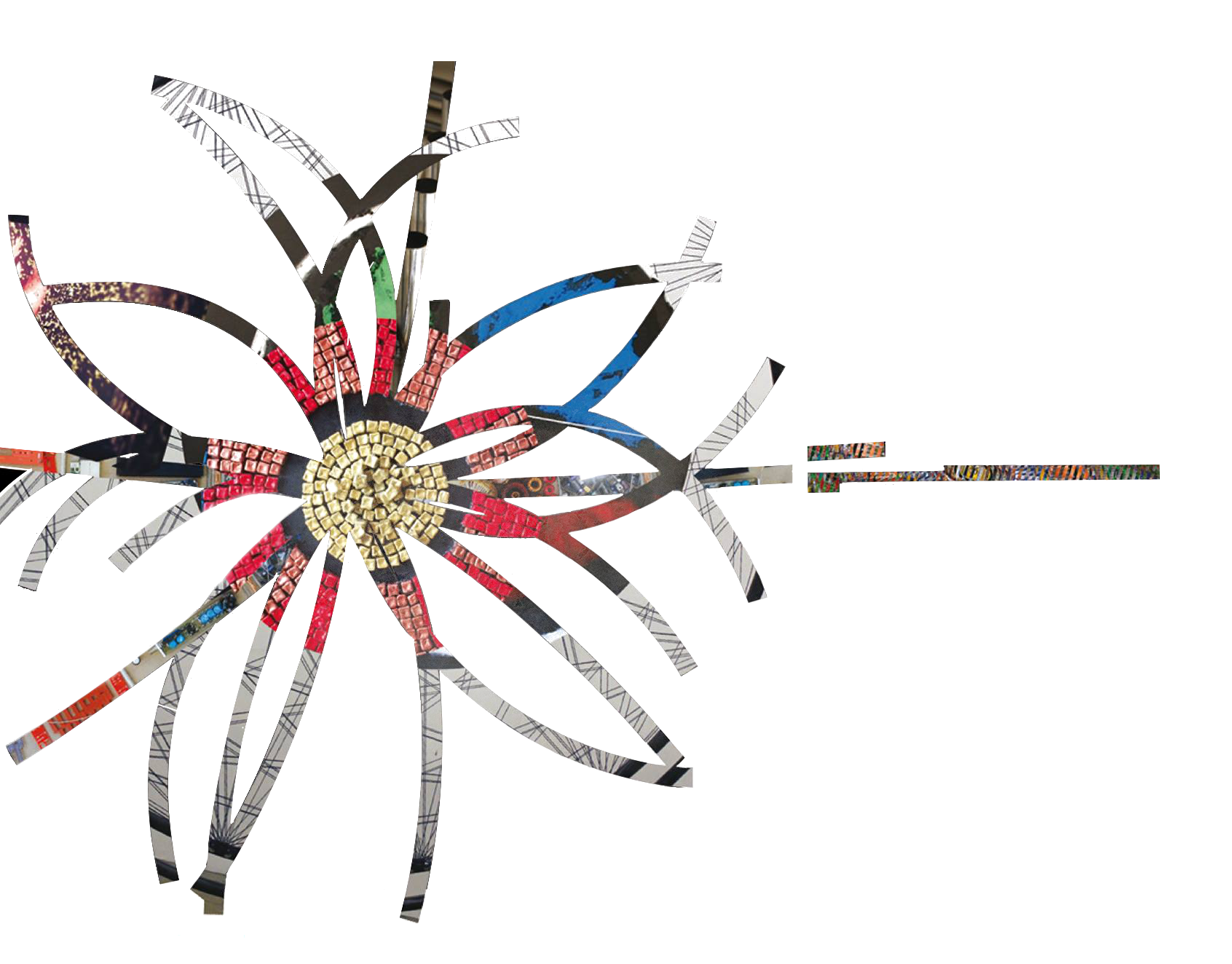 Premiazione Finale Nazionale, 31 Maggio 2021
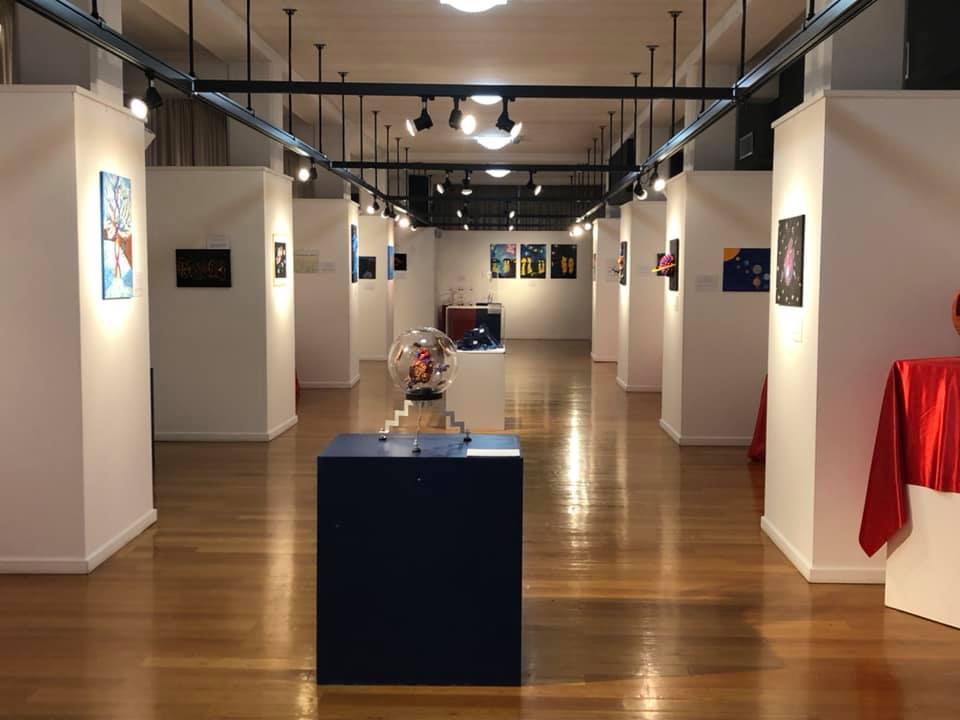 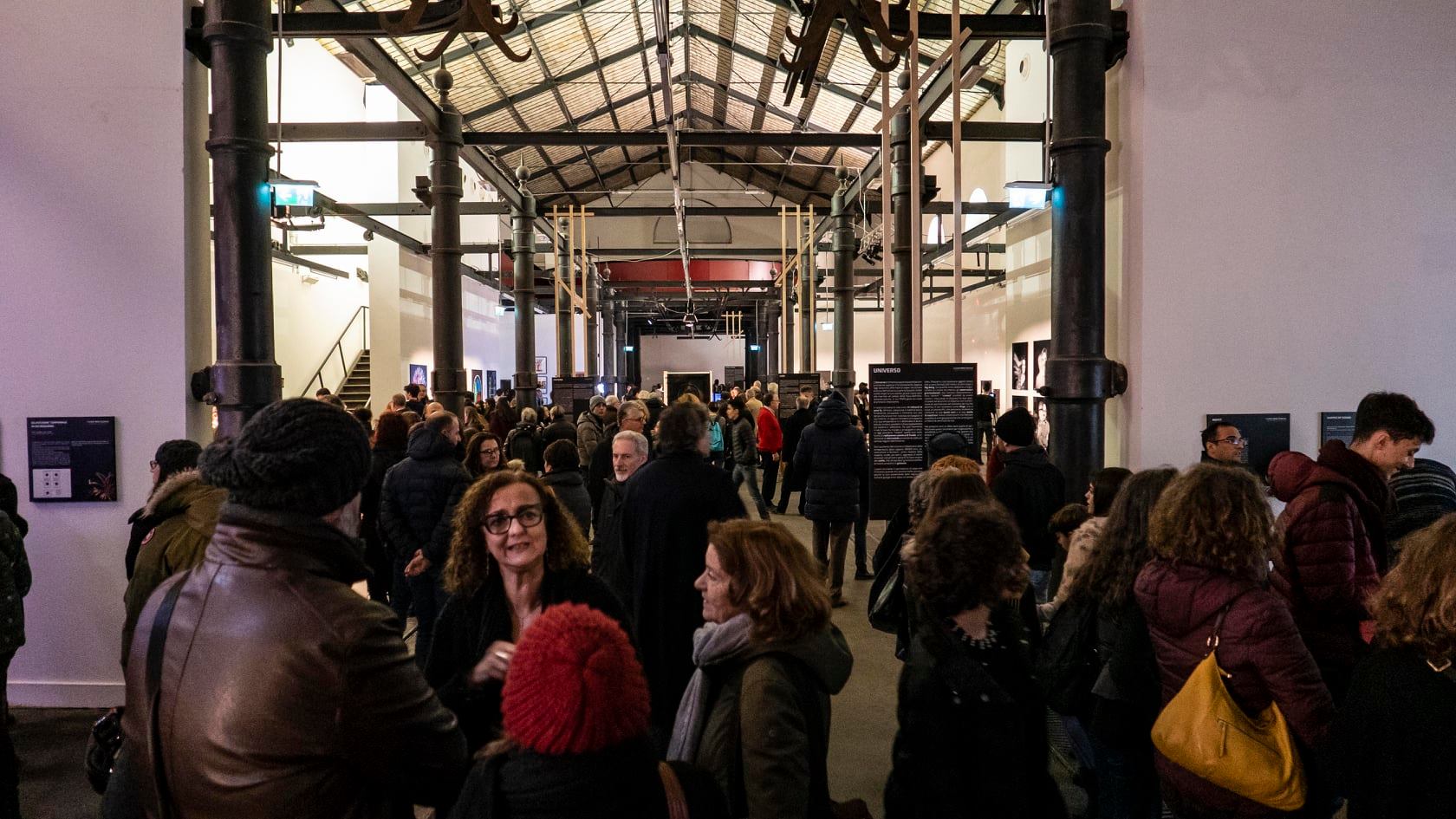 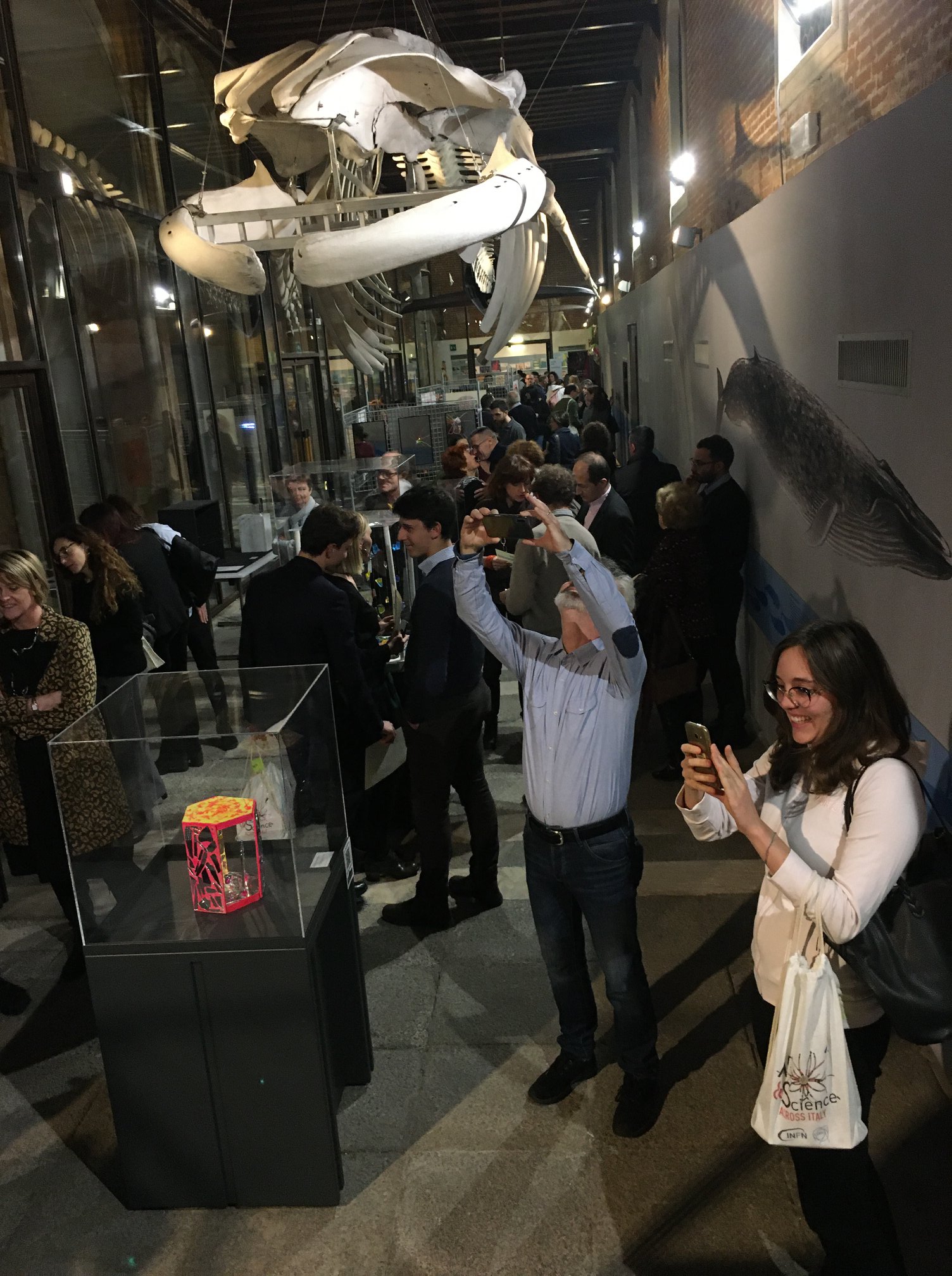 Roma
Potenza
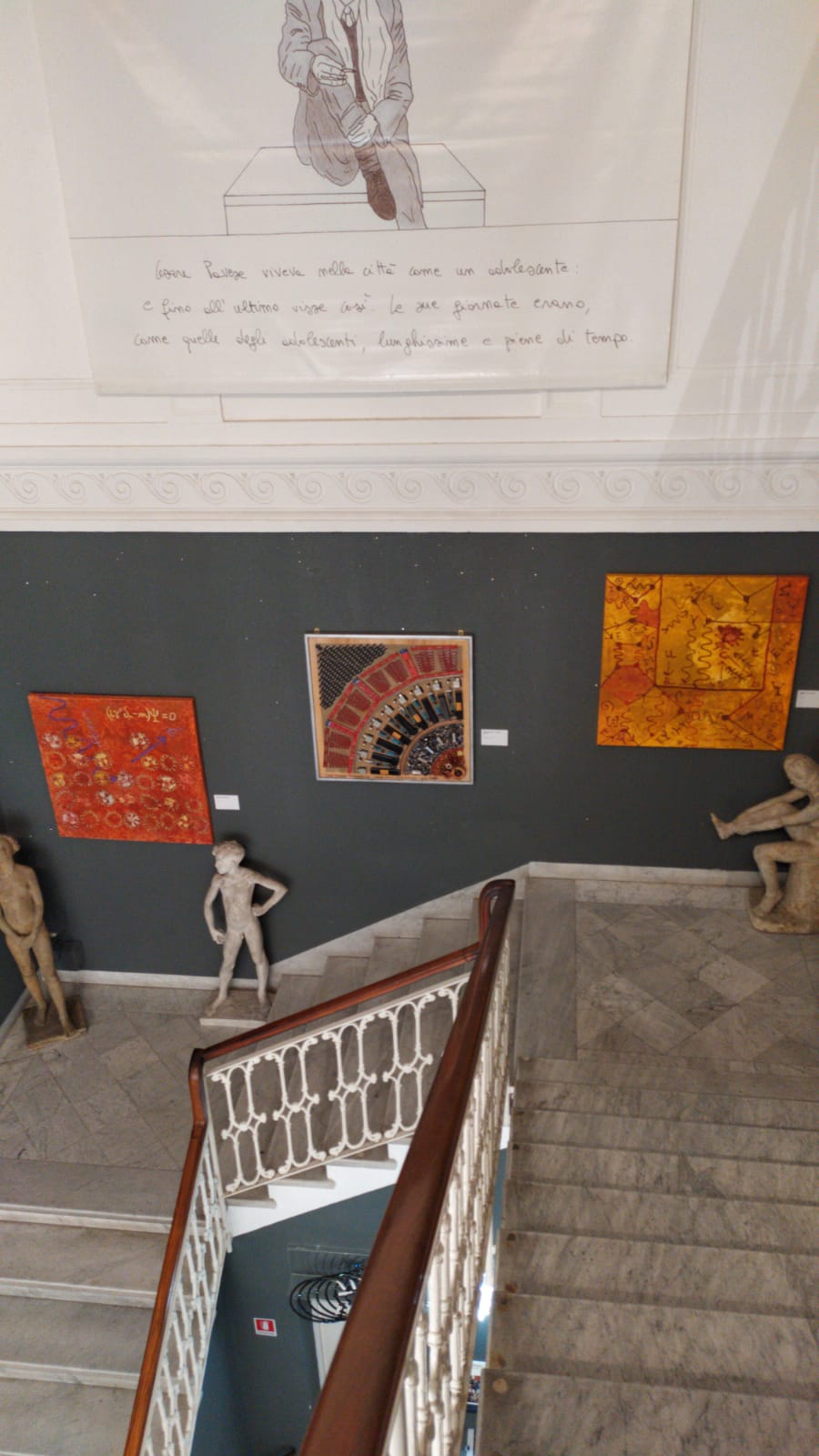 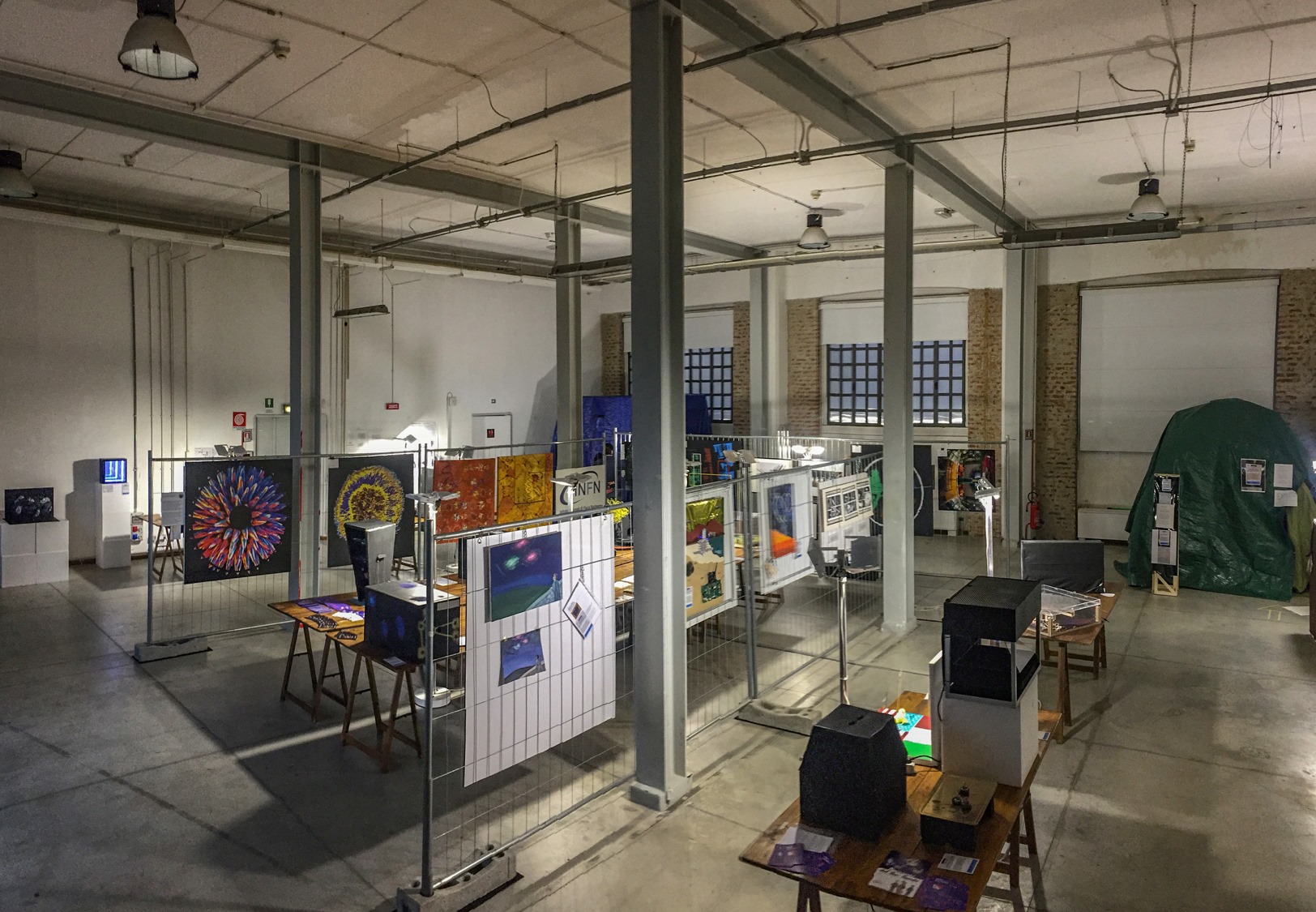 Venezia
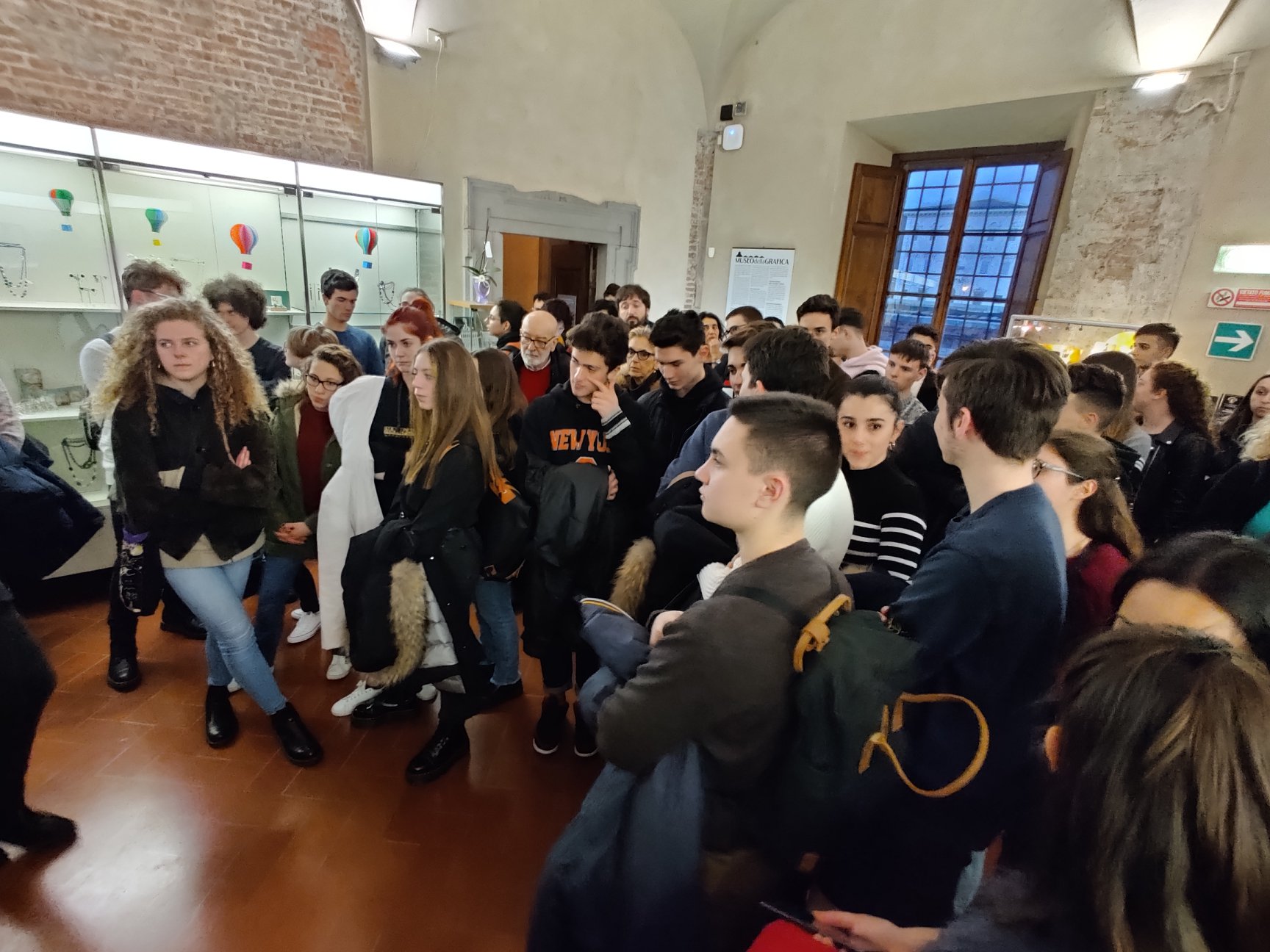 Milano
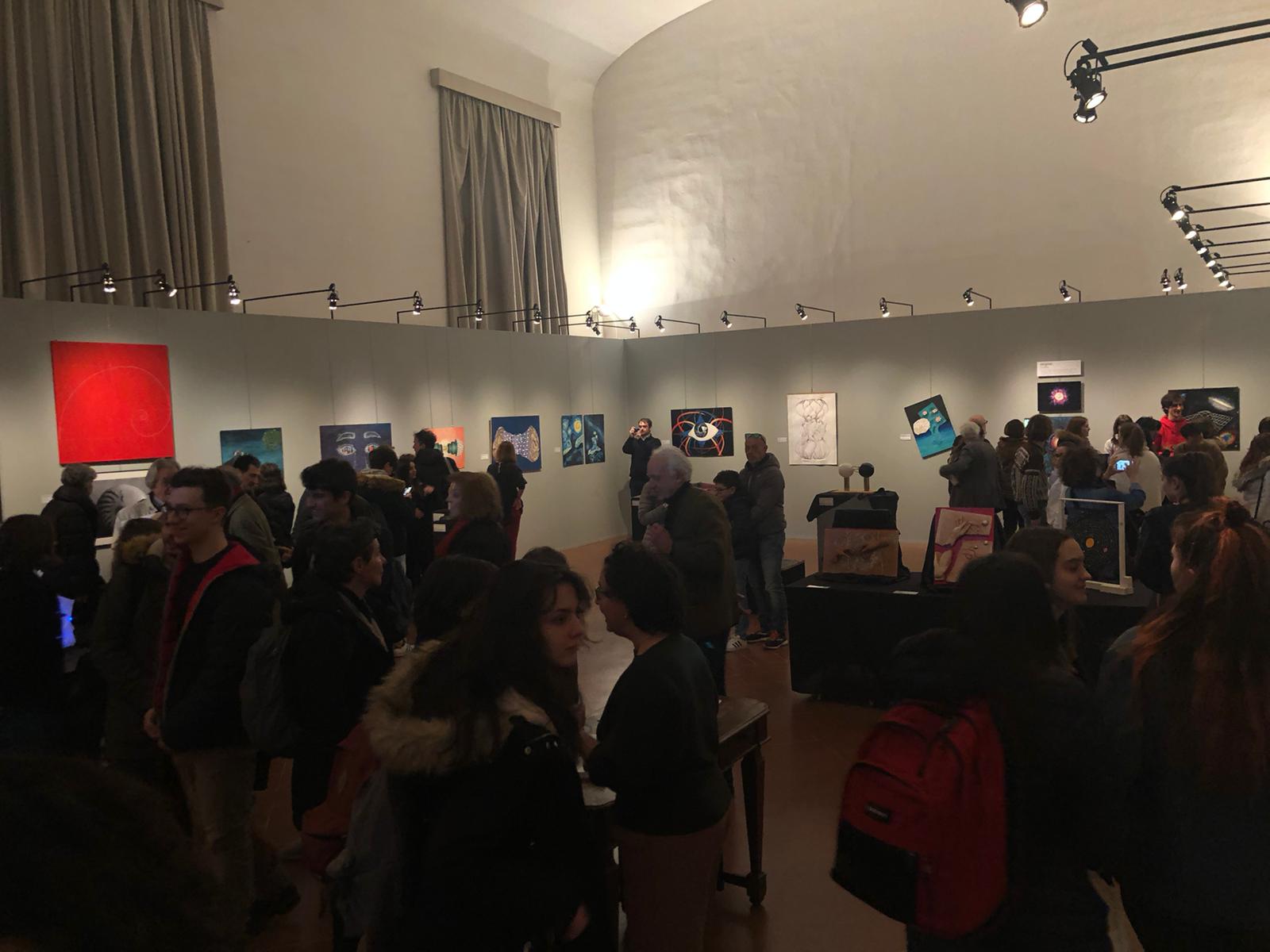 Pisa
Genova
Firenze
7 mostre in persone
3 online
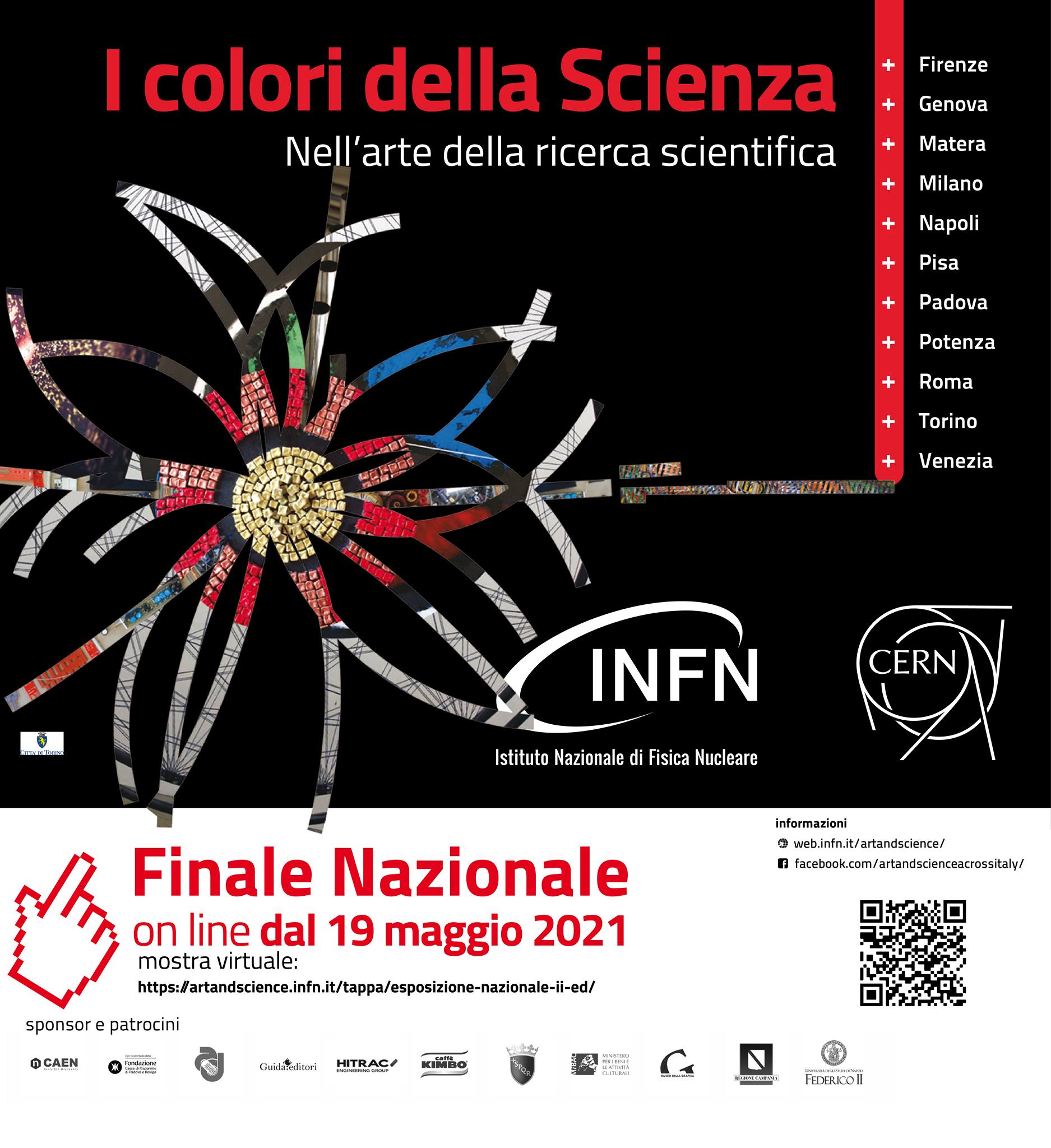 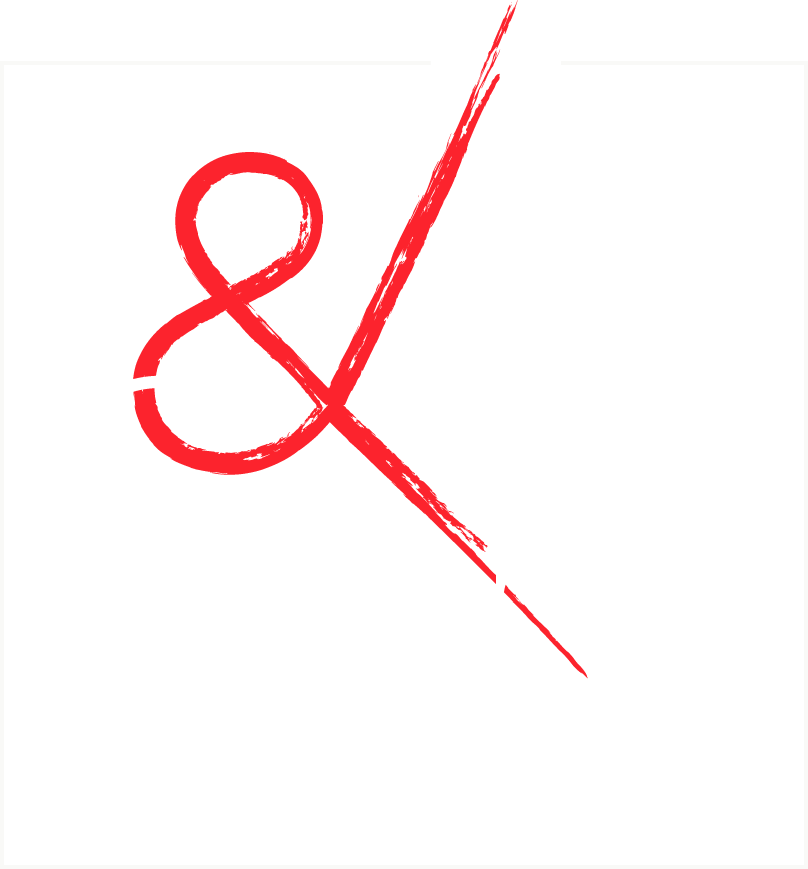 II Edizione 2018-2020
La mostra nazionale si è svolta online, a partire dal 19 Maggio 2021, sul sito web del progetto

Sono presenti 70 opere, i migliori 7 lavori di ogni mostra locale
https://artandscience.infn.it/tappa/esposizione-nazionale-ii-ed/
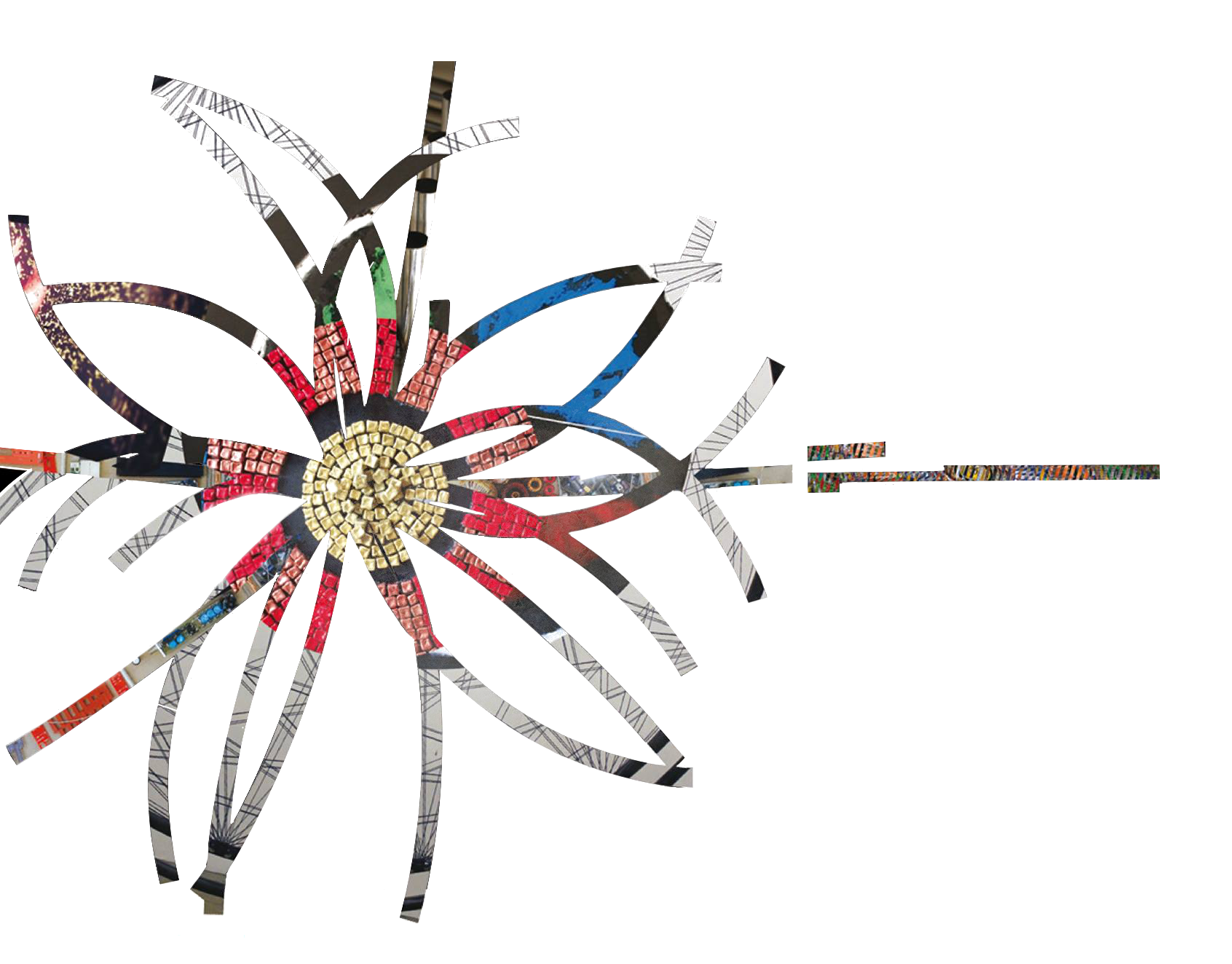 Premiazione Finale Nazionale, 31 Maggio 2021
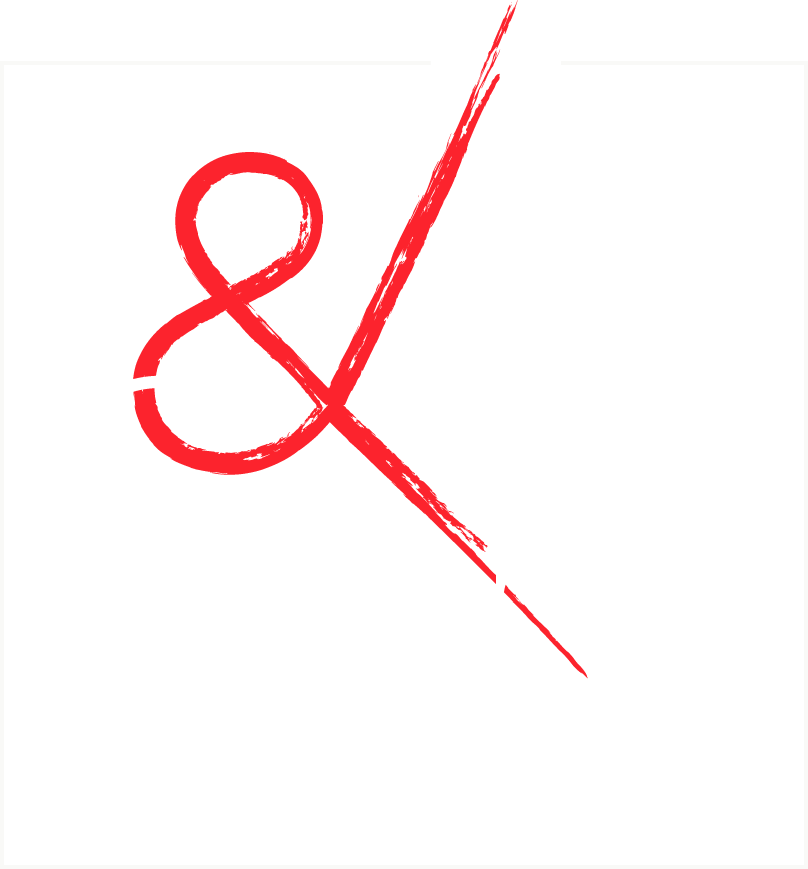 II Edizione 2018-2020
I premi Nazionali
Primi 10 gruppi classificati:
 30 borse di studio per un Master su Arte e Scienza
 gadget di A&S, INFN e CERN

Ai primi 3 classificati  premio 
Certificati a tutti i 70 gruppi della mostra nazionale
Certificati ai docenti
Targa alle scuole
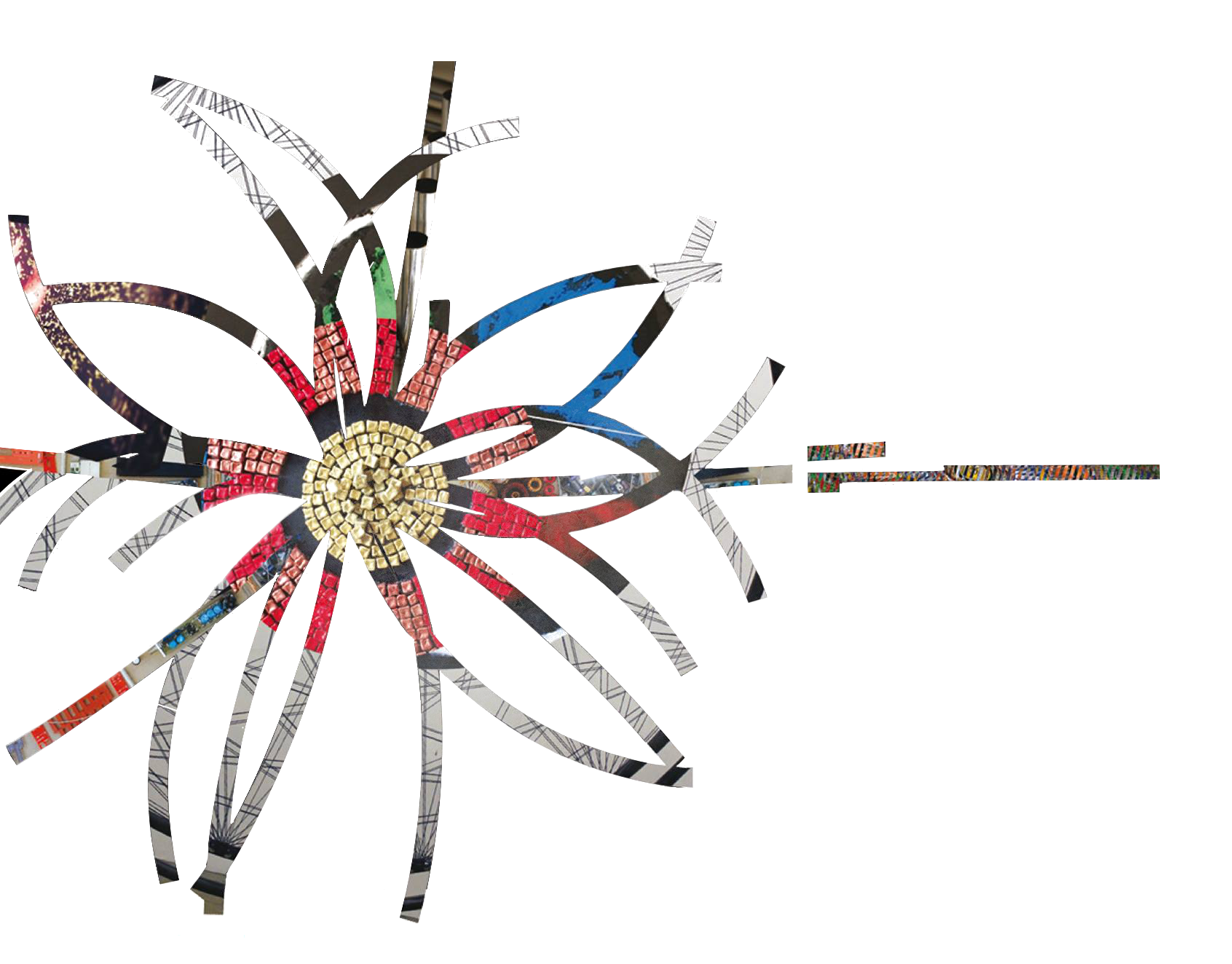 Premiazione Finale Nazionale, 31 Maggio 2021
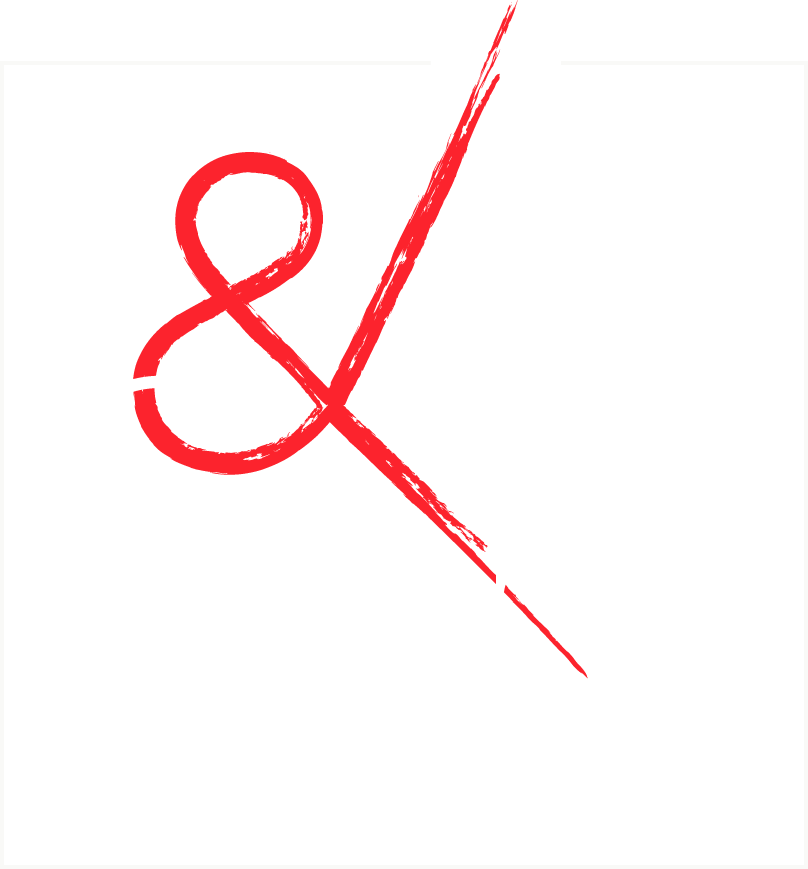 II Edizione 2018-2020
Veniamo adesso alla premiazione!
Si ringrazia la giuria della mostra nazionale:

Antonio Zoccoli (presidente dell'Istituto Nazionale di Fisica Nucleare)
Fabio Bossi  (direttore dei Laboratori Nazionali di Frascati dell'INFN)
Giorgio Chiarelli (INFN Sezione di Pisa e responsabile del CC3M)
Angelos Alexopoulos (Università di Atene)
Luigi Amodio (Città della Scienza)
Rita Mastrullo (pro-rettore Università degli Studi Federico II di Napoli)
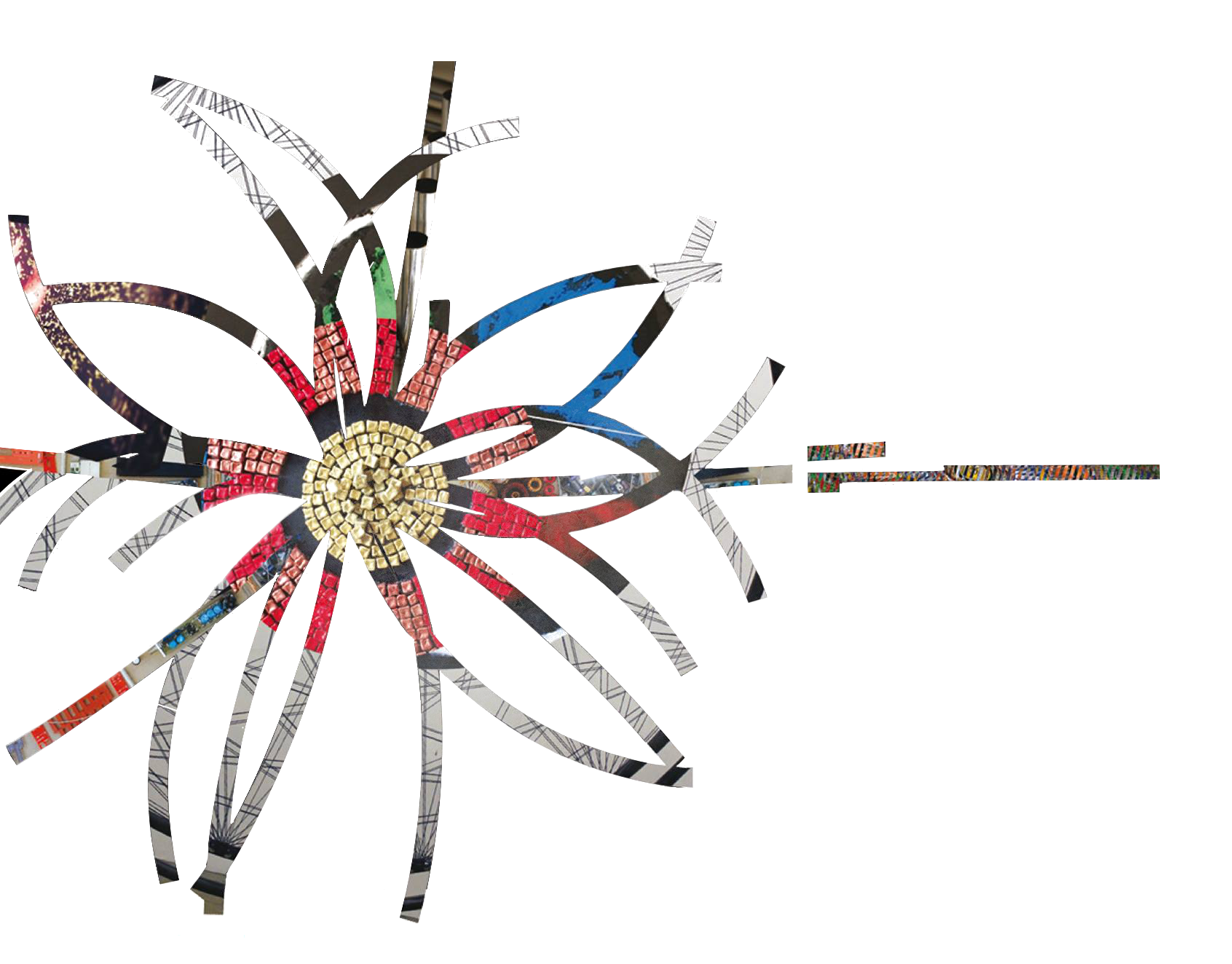 Premiazione Finale Nazionale, 31 Maggio 2021
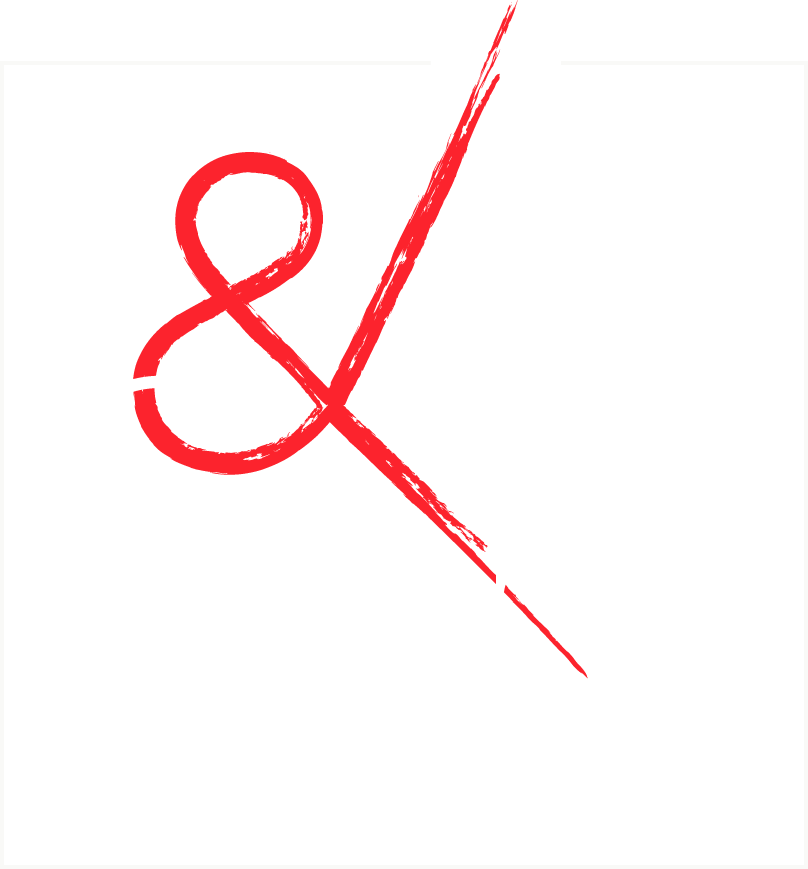 II Edizione 2018-2020
3 opere 
pari merito
6° posizione
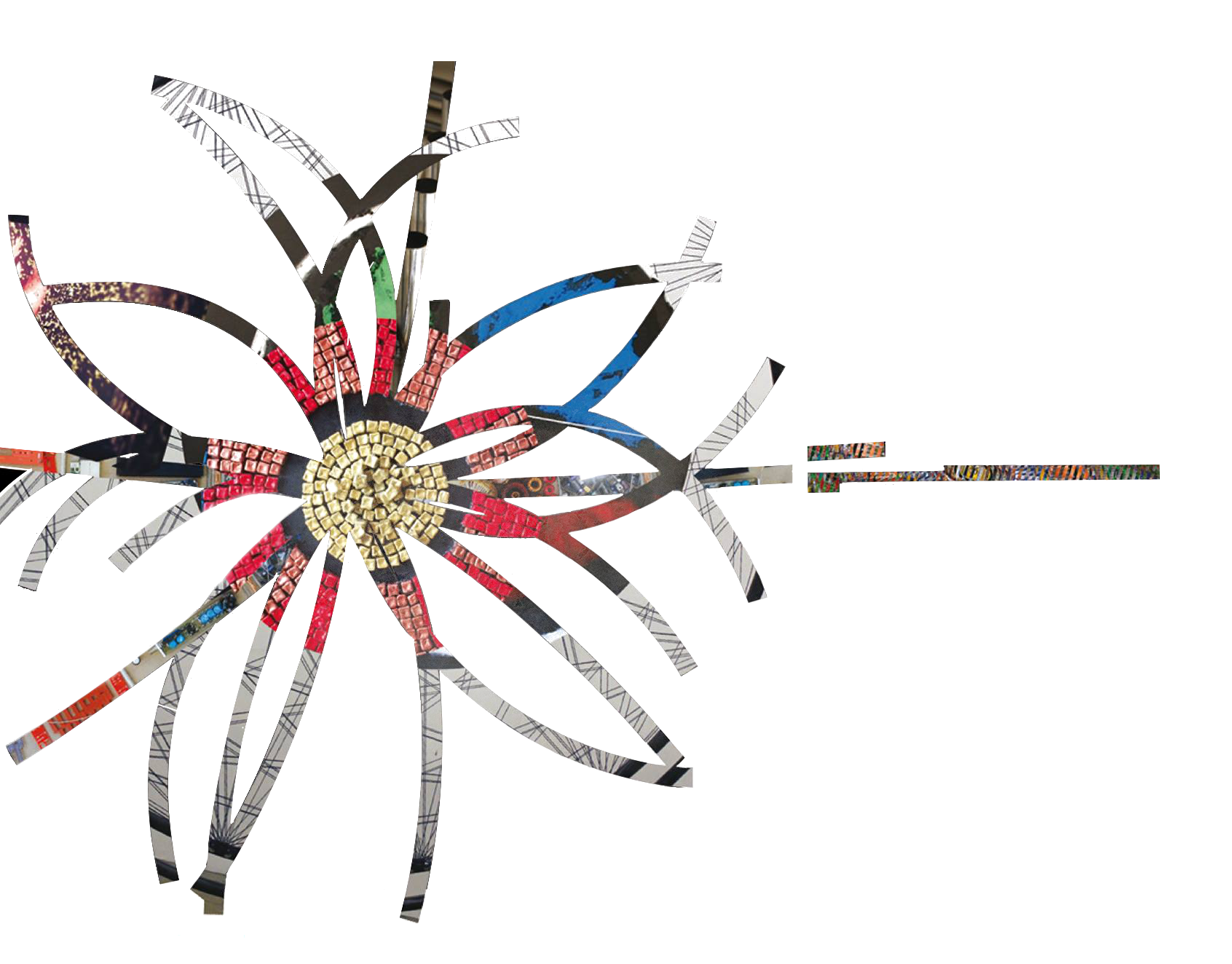 Premiazione Finale Nazionale, 31 Maggio 2021
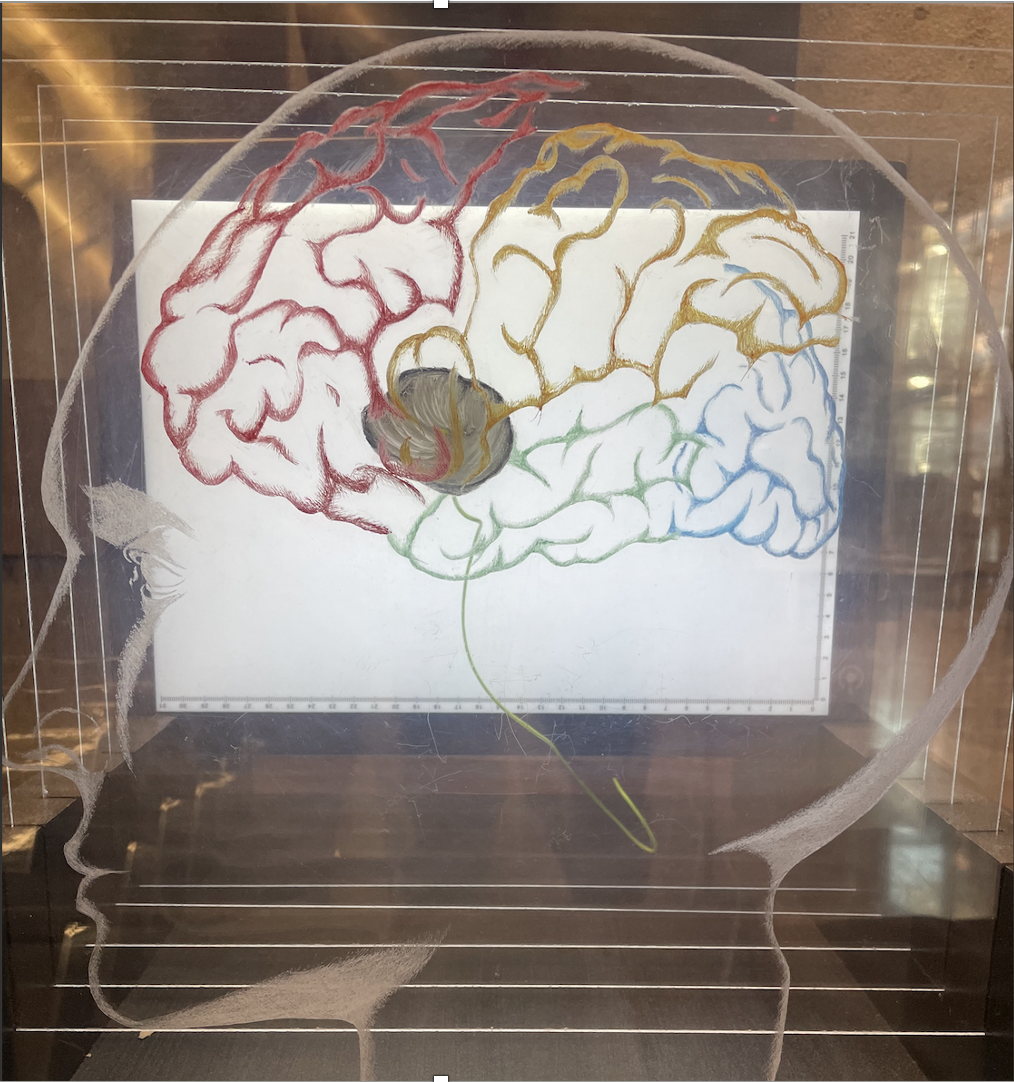 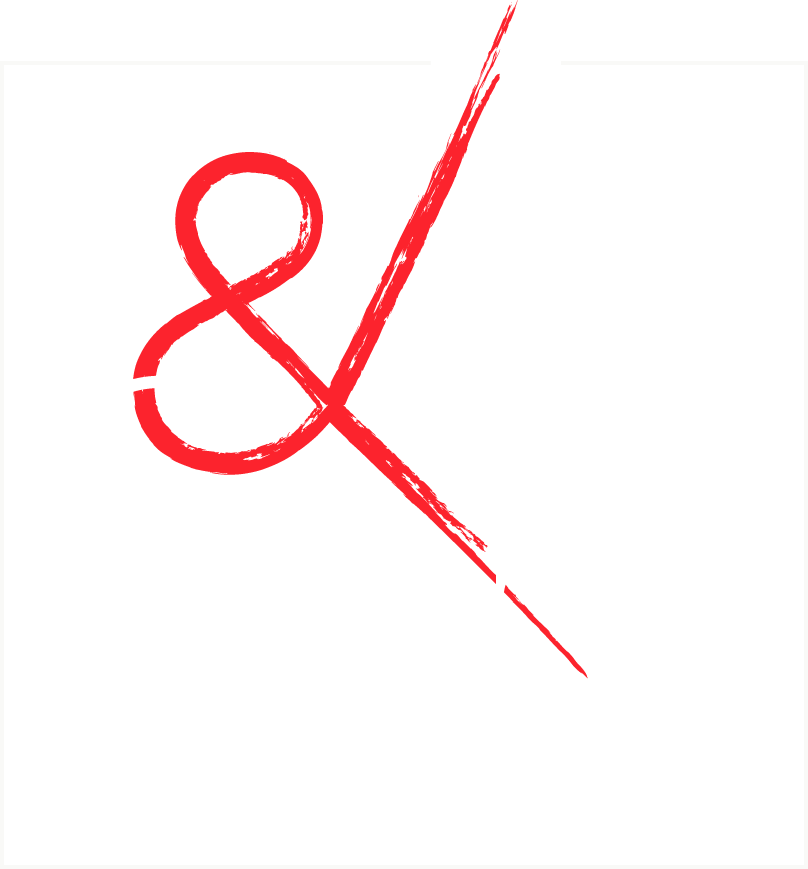 II Edizione 2018-2020
Adroterapia in Miniatura
di
Chiara Cheinasso, Sara Cavagnino,
Alessandro Durantini
I.I.S.S. Liceo Scientifico “E. Majorana” – Moncalieri (Torino)
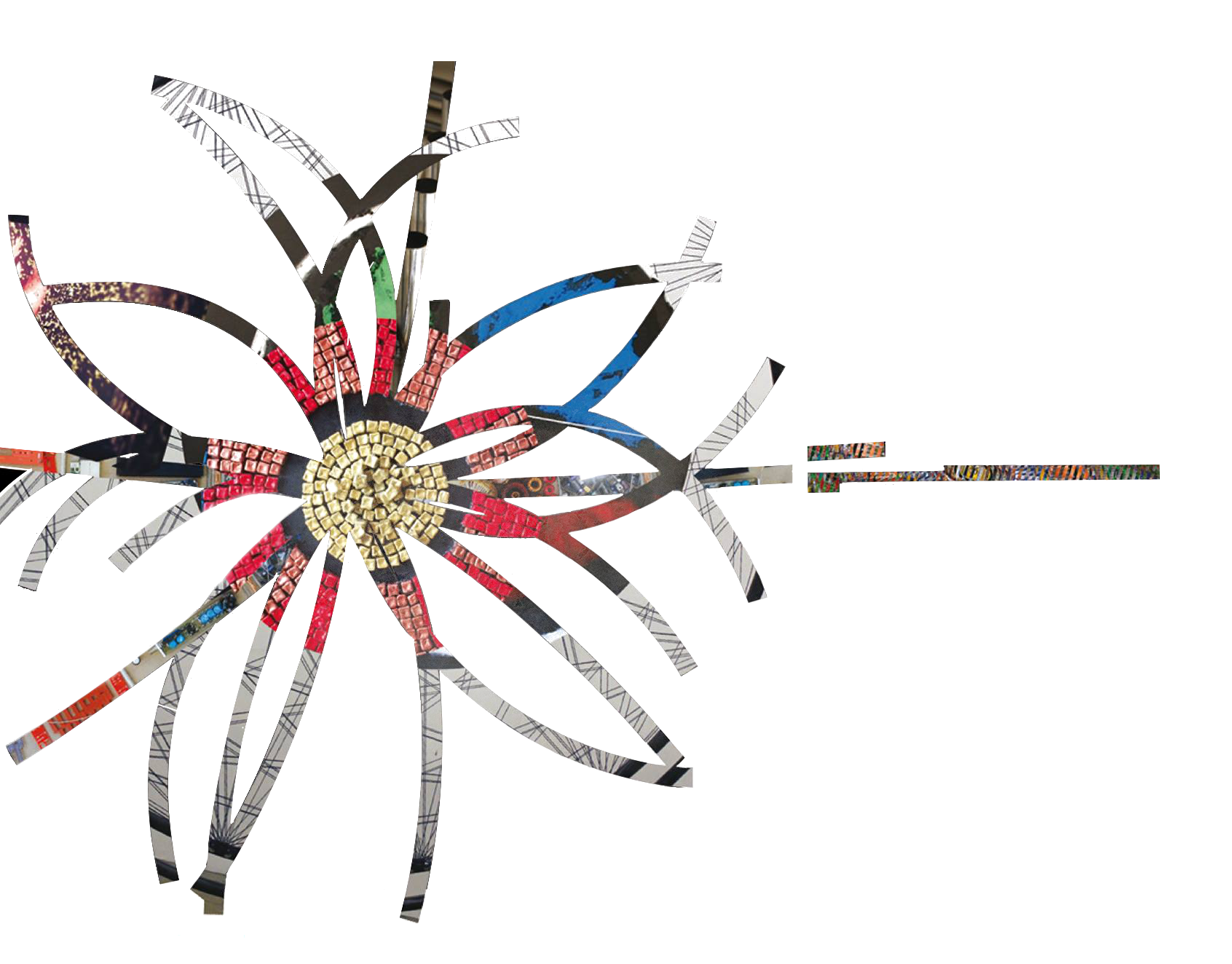 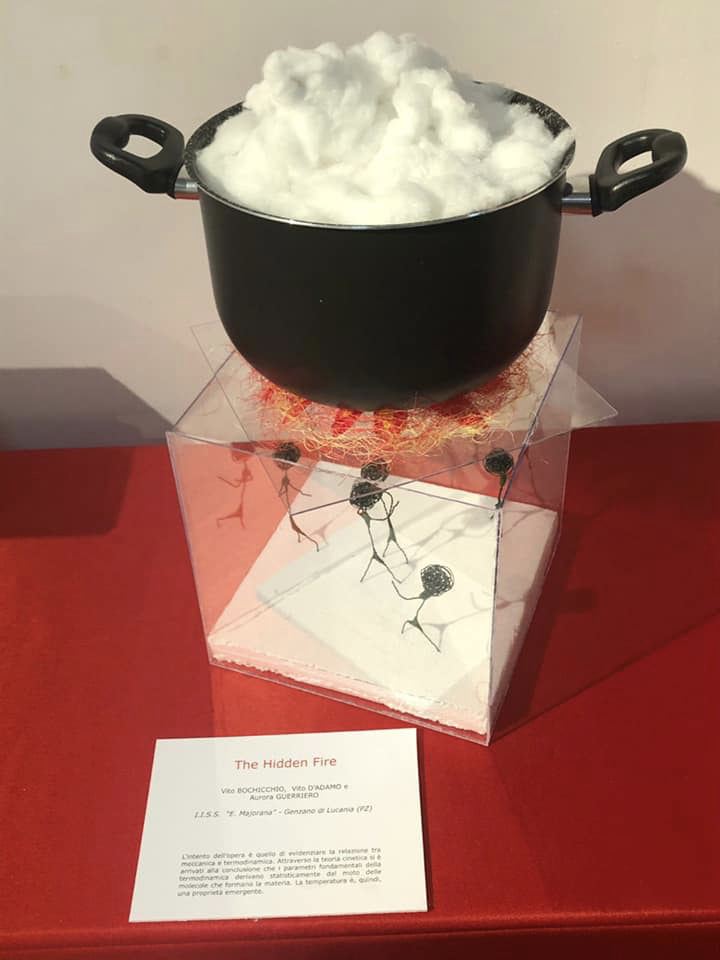 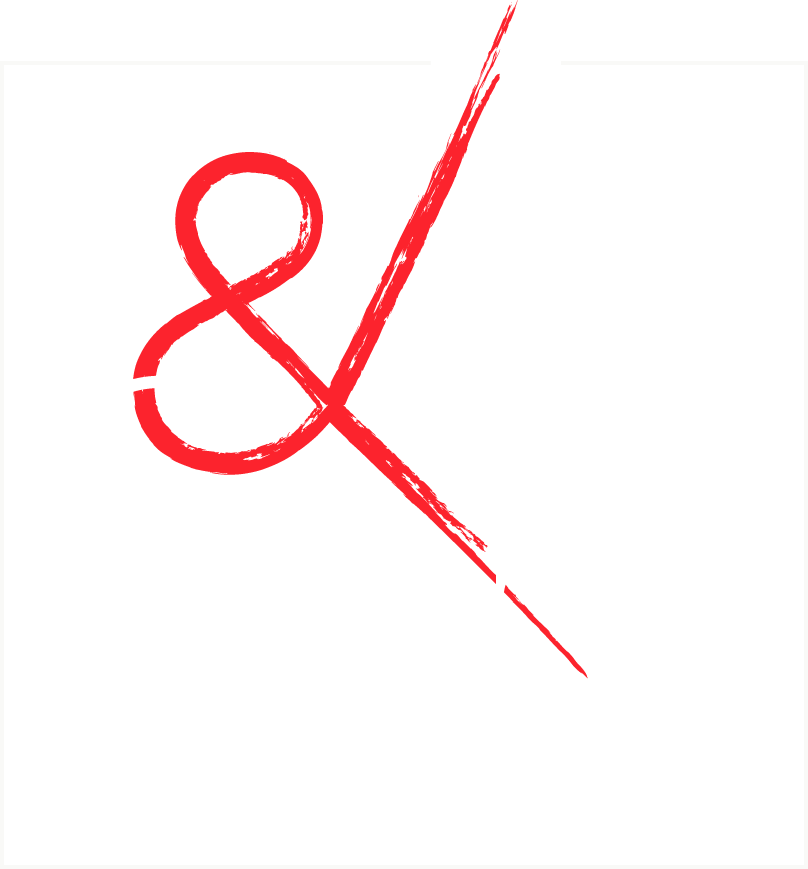 II Edizione 2018-2020
The Hidden Fire
di
Vito Bochicchio, Vito D’Adamo, 
Aurora Guerriero
I.I.S. “E. Majorana” – Genzano di Lucania (Potenza)
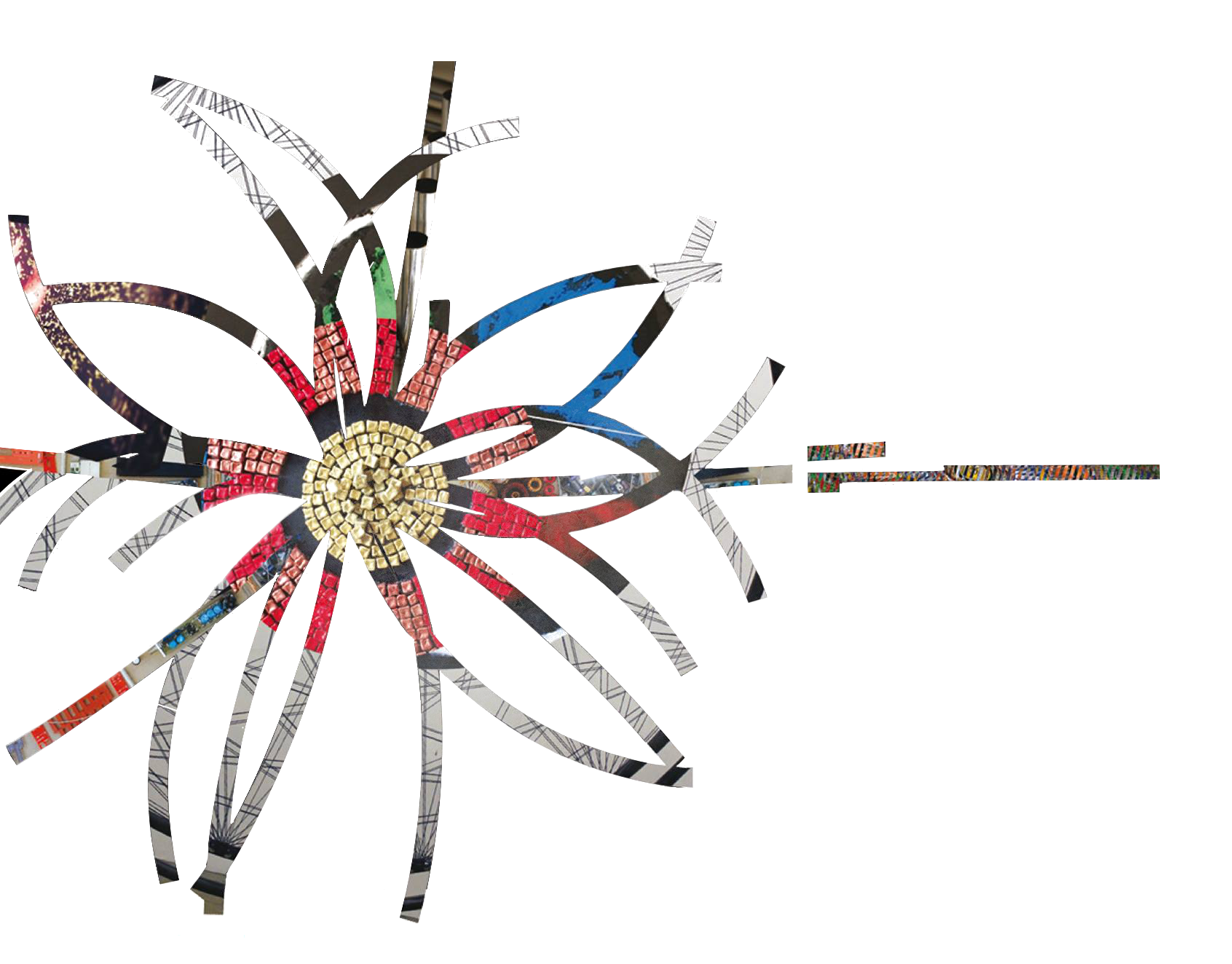 Premiazione Finale Nazionale, 31 Maggio 2021
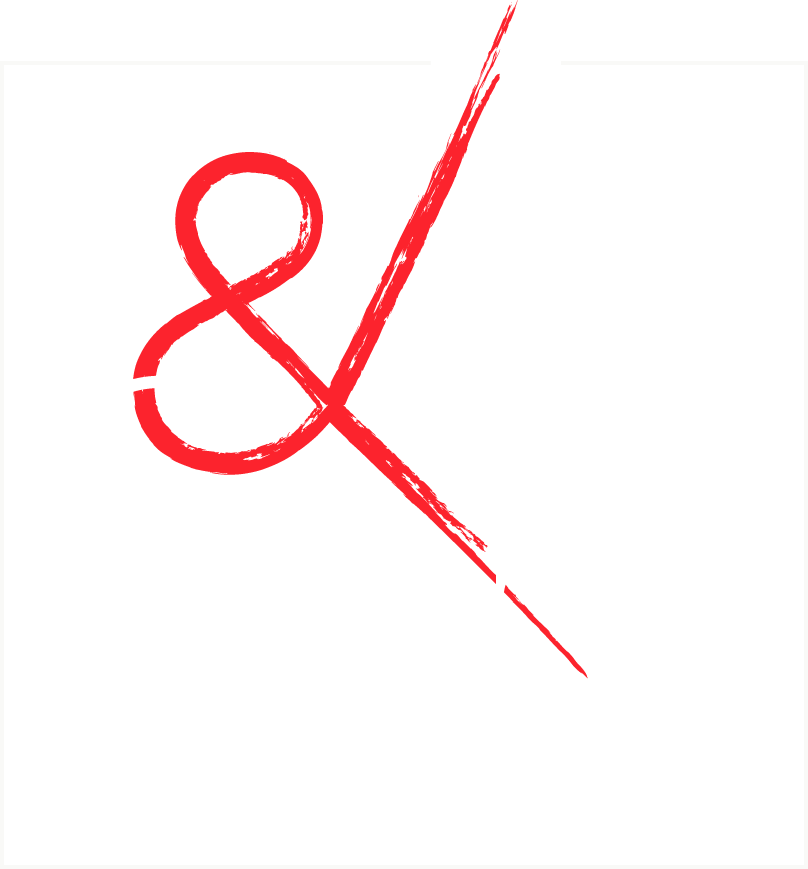 II Edizione 2018-2020
Exitium
Eva Basola, Elisa Cancilleri, Giorgia Silbheere Matilde Todara
Liceo Artistico Statale Klee-Barabino – Genova
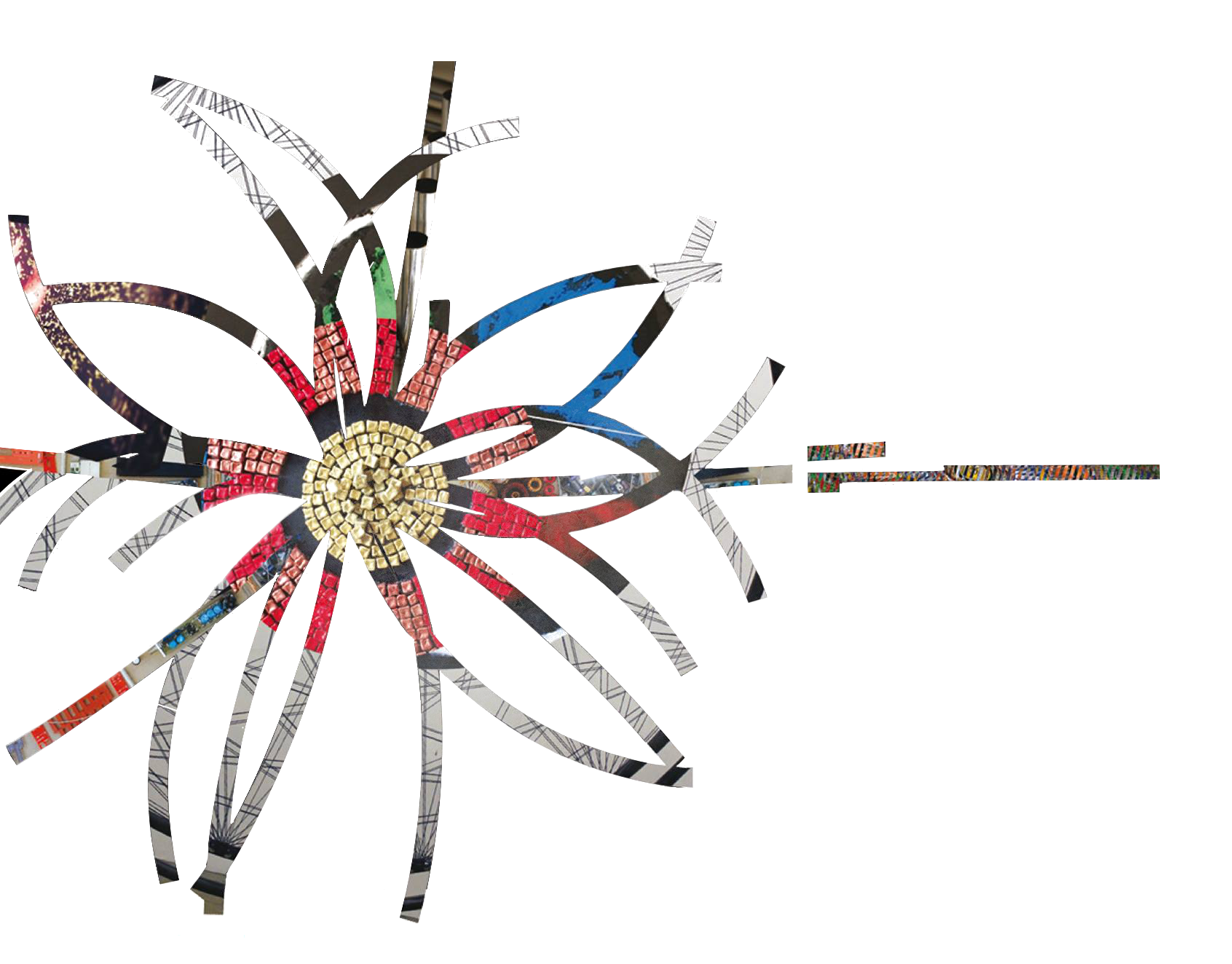 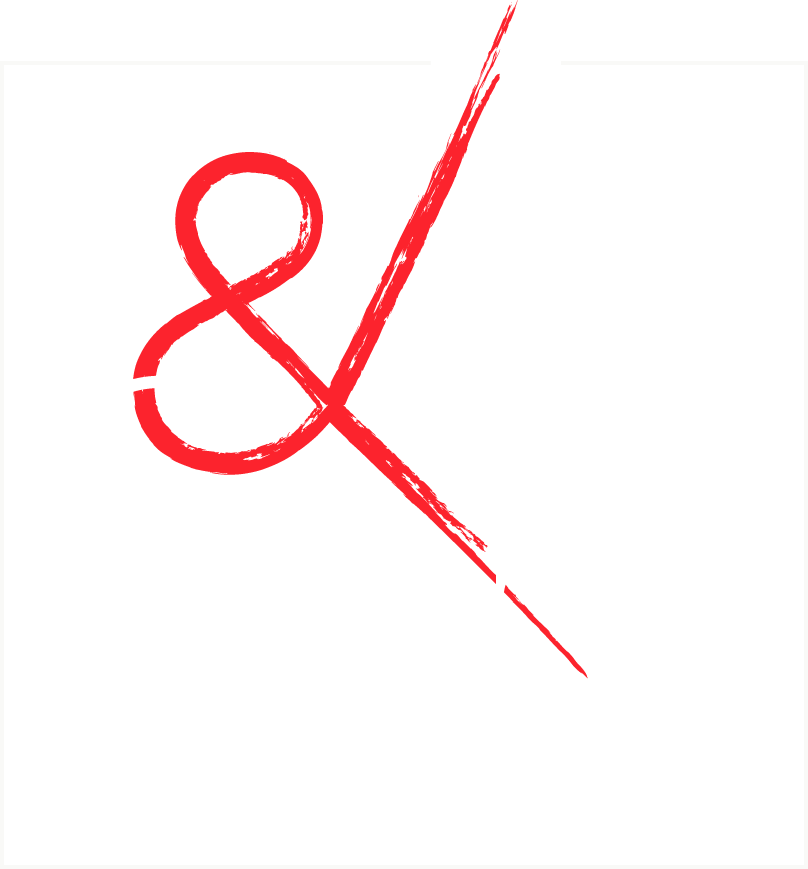 II Edizione 2018-2020
5° posizione
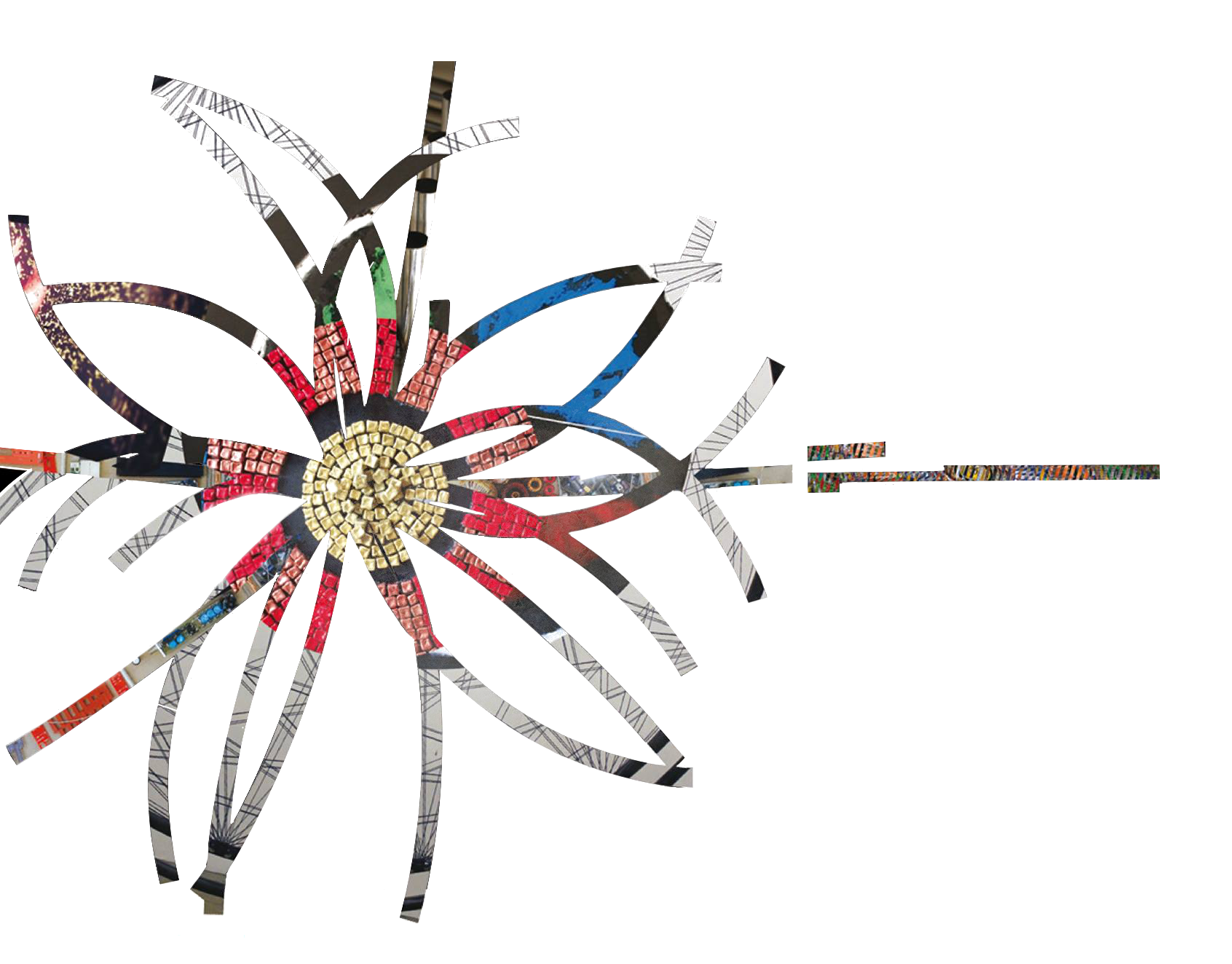 Premiazione Finale Nazionale, 31 Maggio 2021
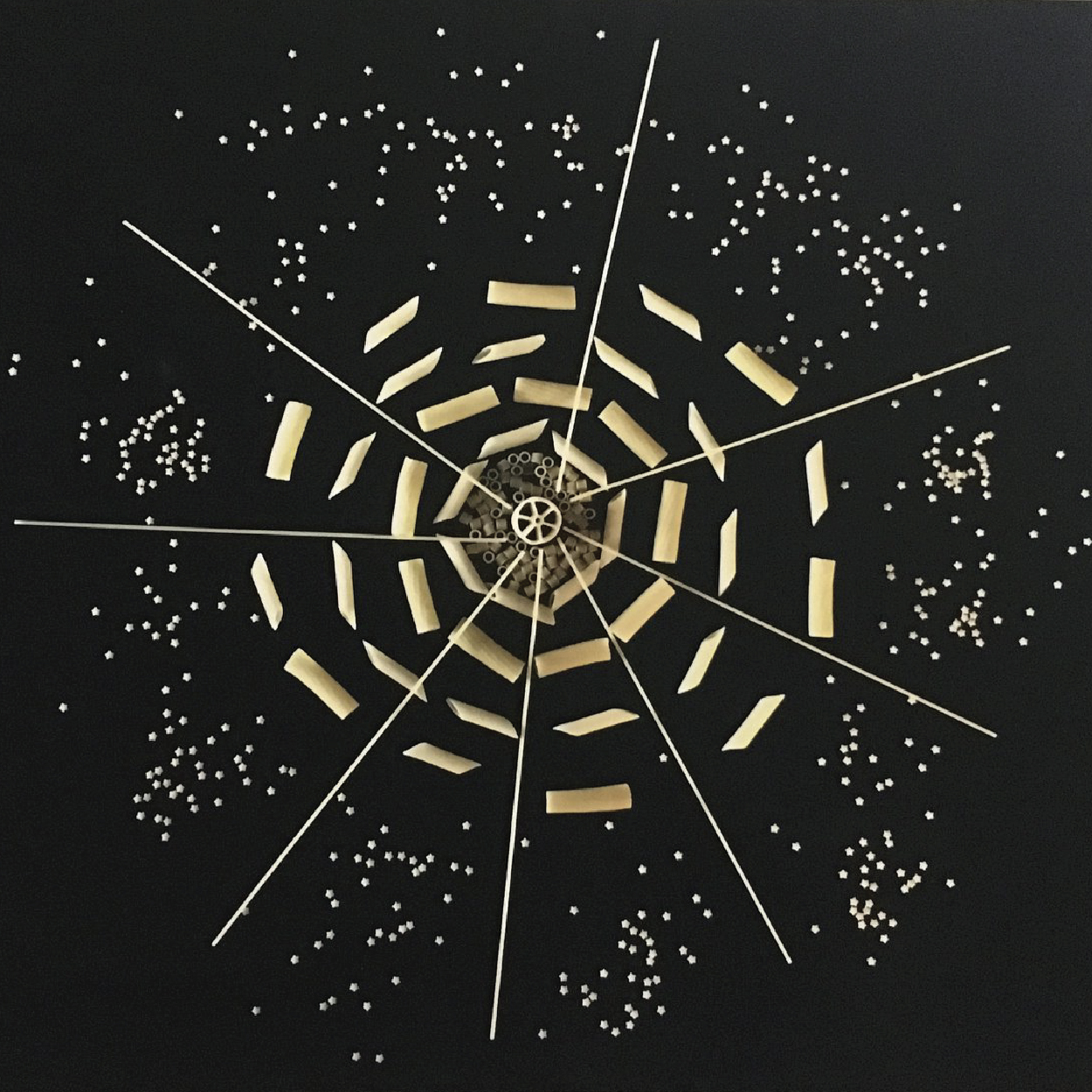 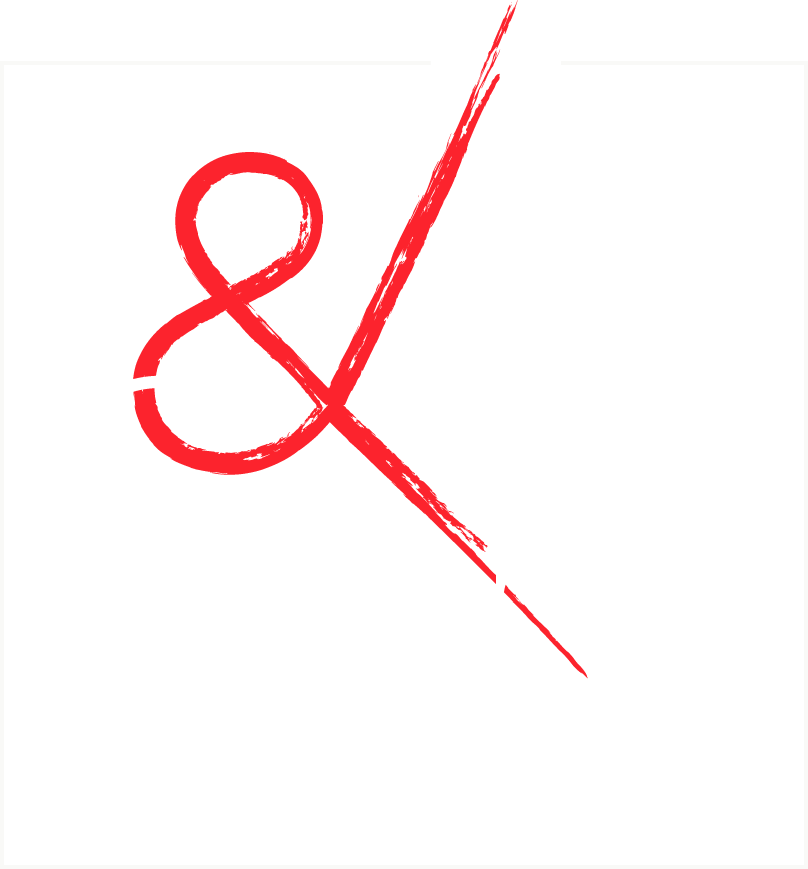 II Edizione 2018-2020
Il Bosone di Higgs
di
Giulia Pasqualetti, Beatrice Aronica, 
Martina Pezzin
Liceo Scientifico Statale G. Berto – Mogliano Veneto (TV)
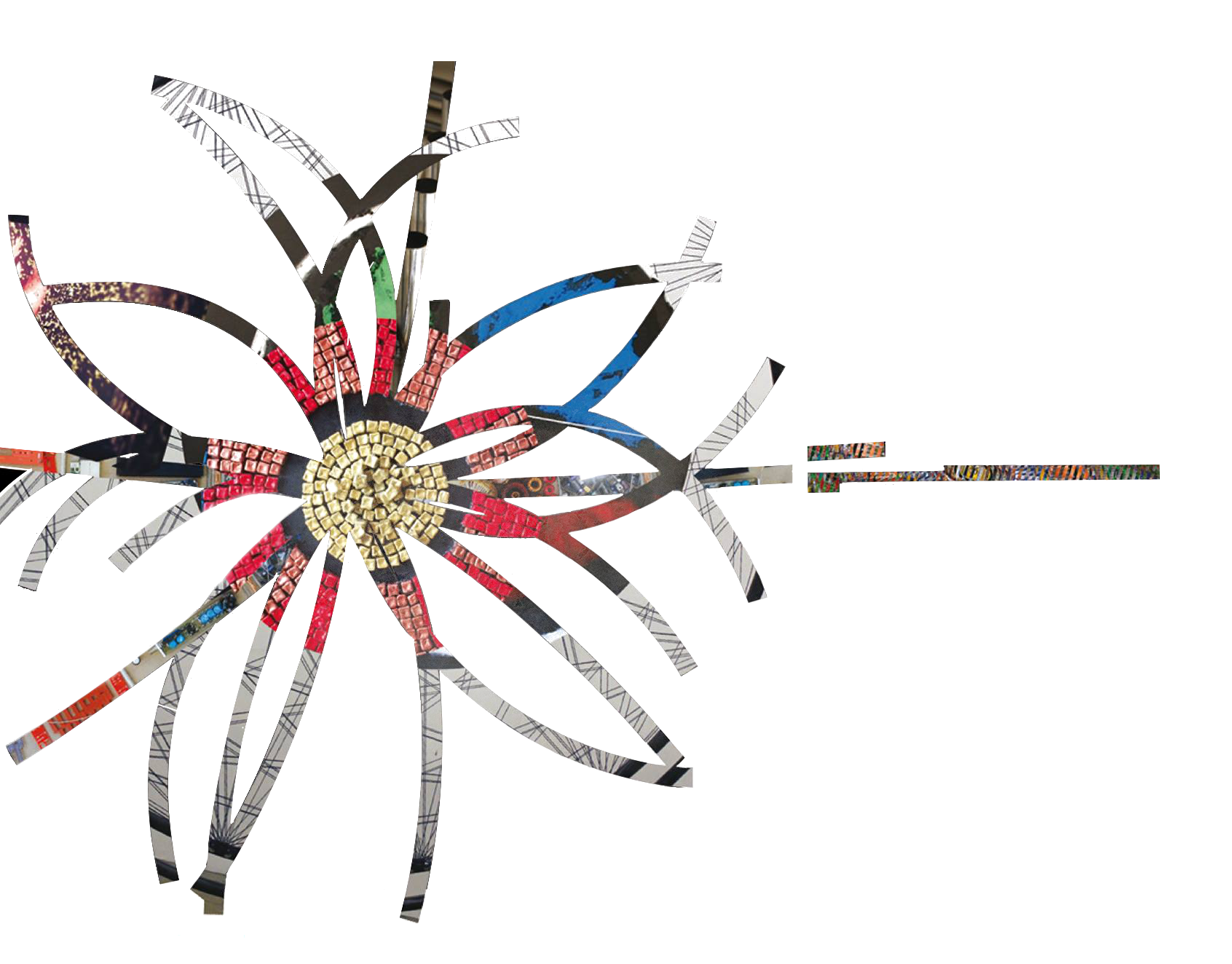 Premiazione Finale Nazionale, 31 Maggio 2021
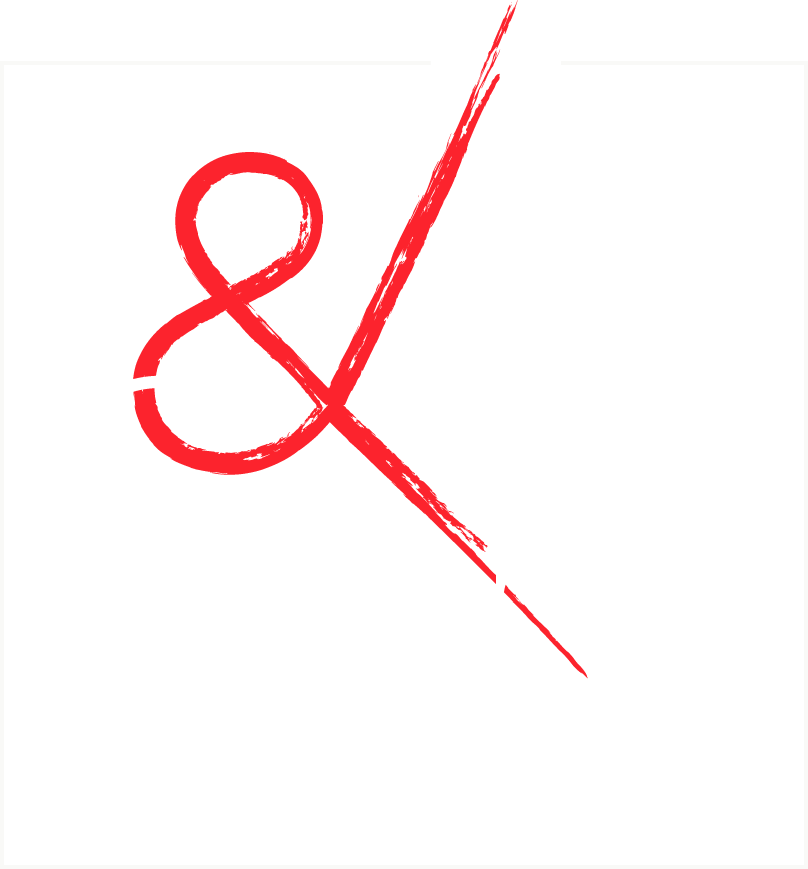 II Edizione 2018-2020
4° posizione
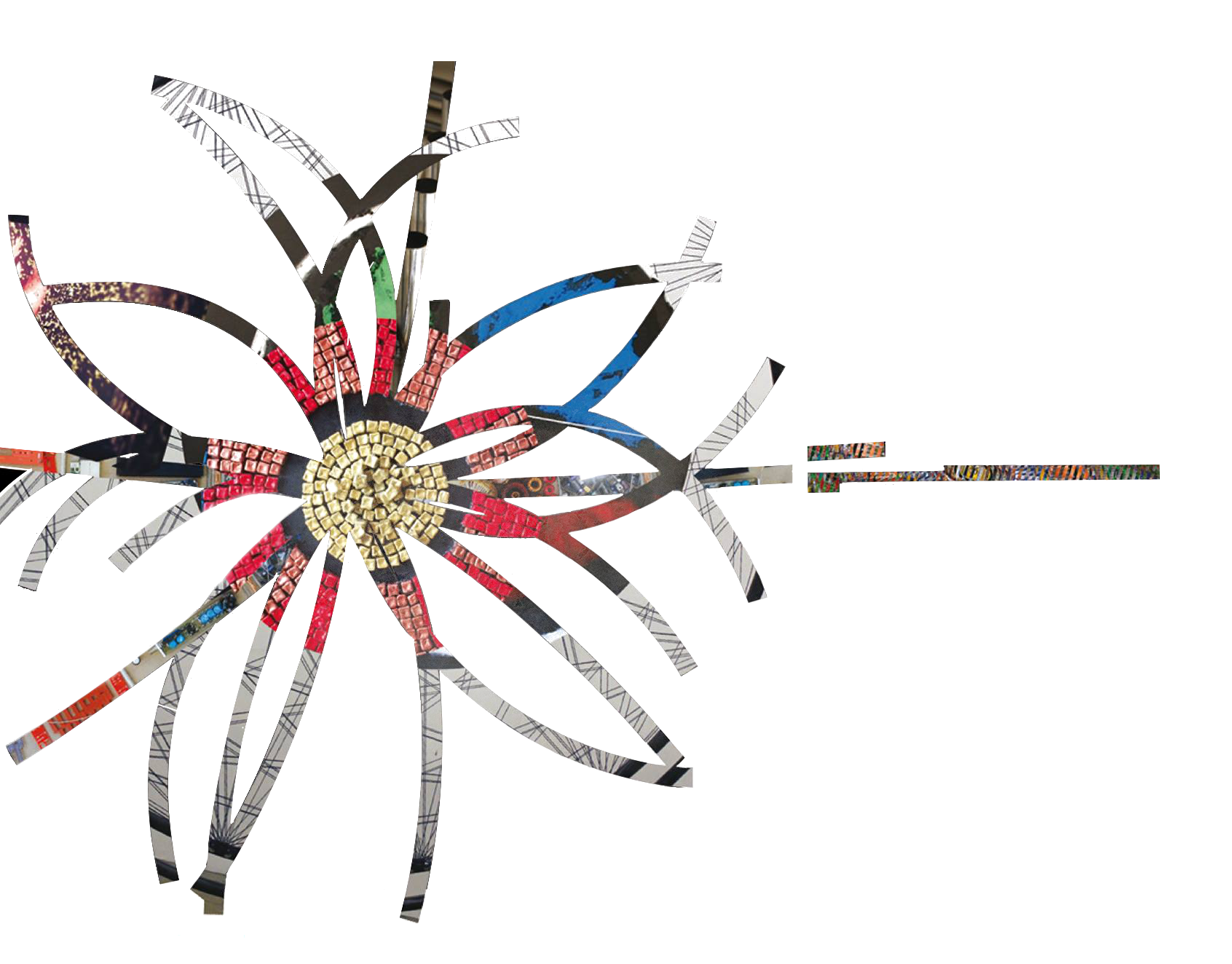 Premiazione Finale Nazionale, 31 Maggio 2021
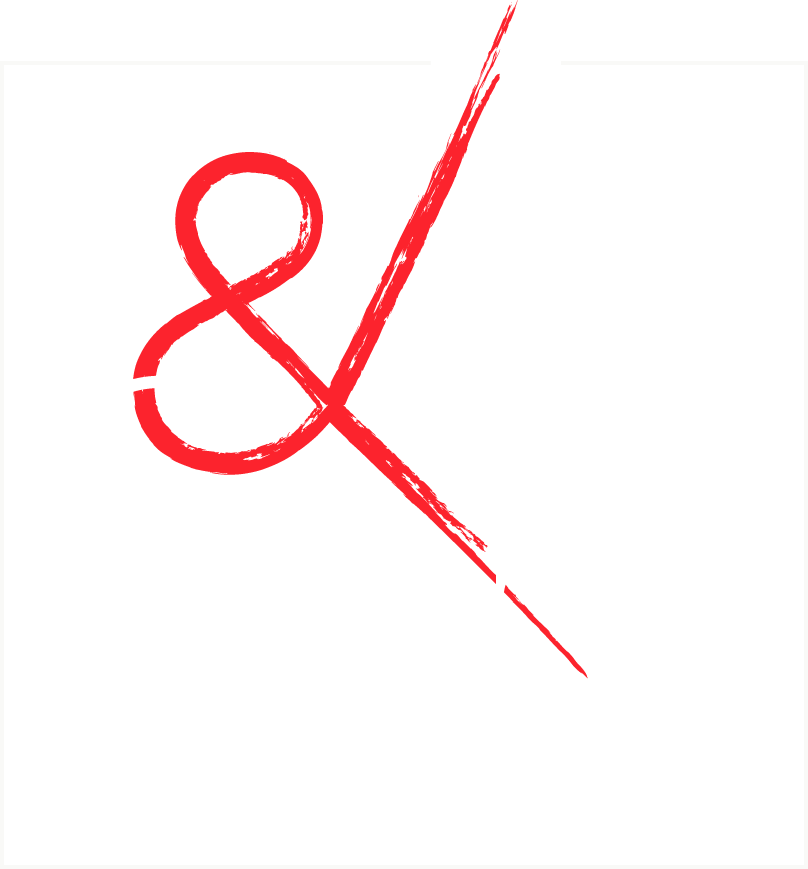 II Edizione 2018-2020
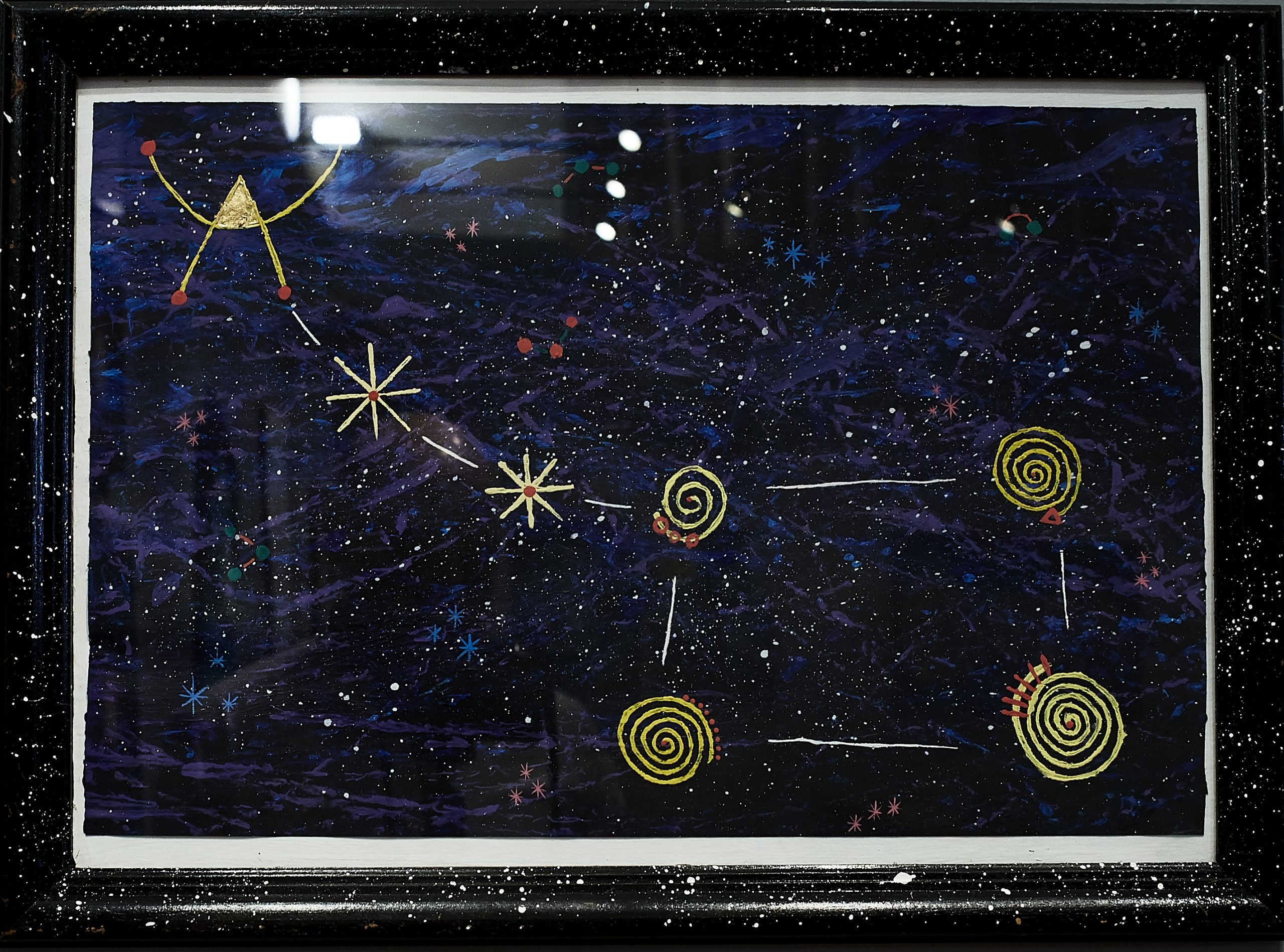 Tra Astri e Astrazioni
di
Sara Elezi, Pietro Sansom, 
Subashini Owala Ranawakage
Liceo Scientifico Niccolò Rodolico – Firenze
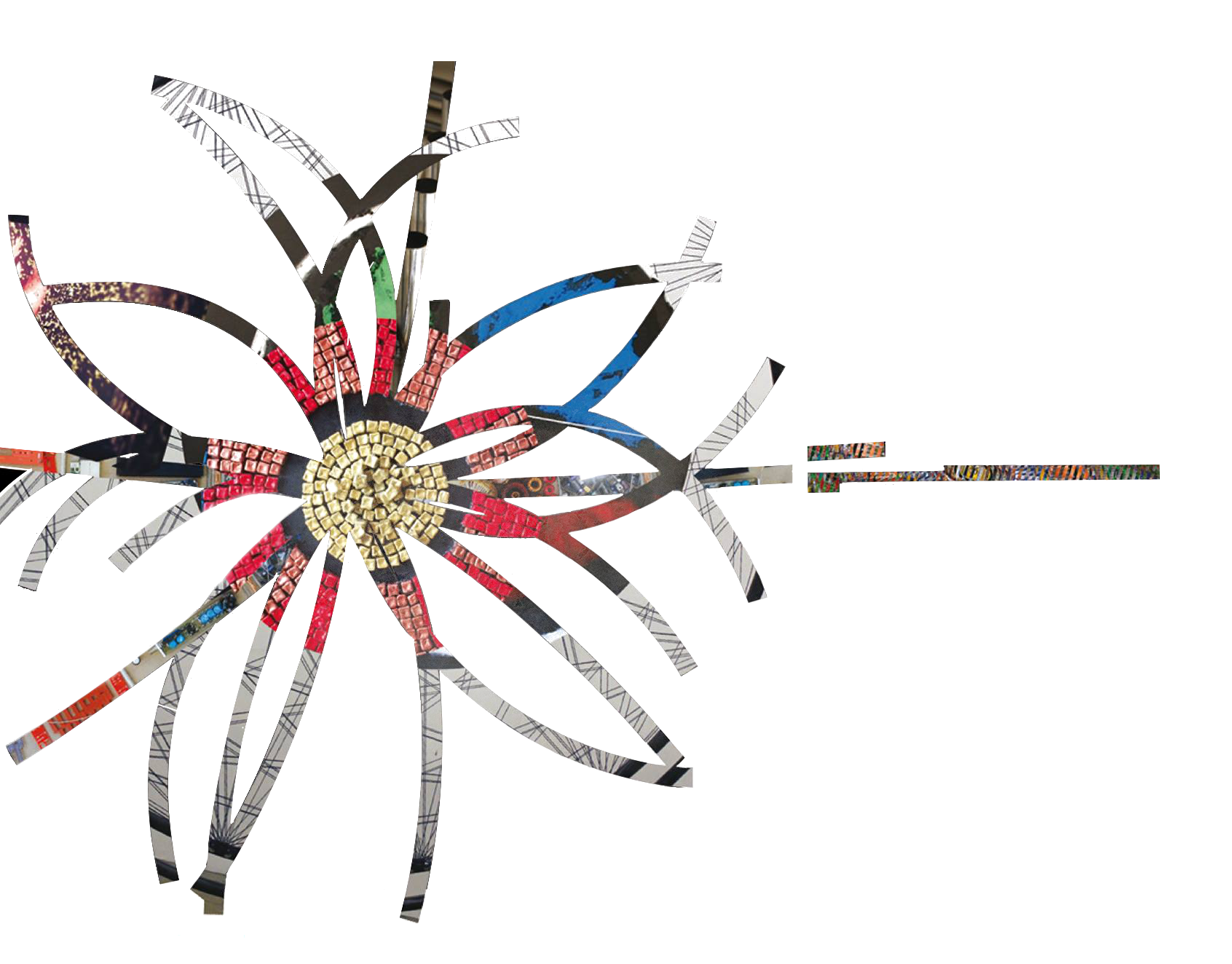 Premiazione Finale Nazionale, 31 Maggio 2021
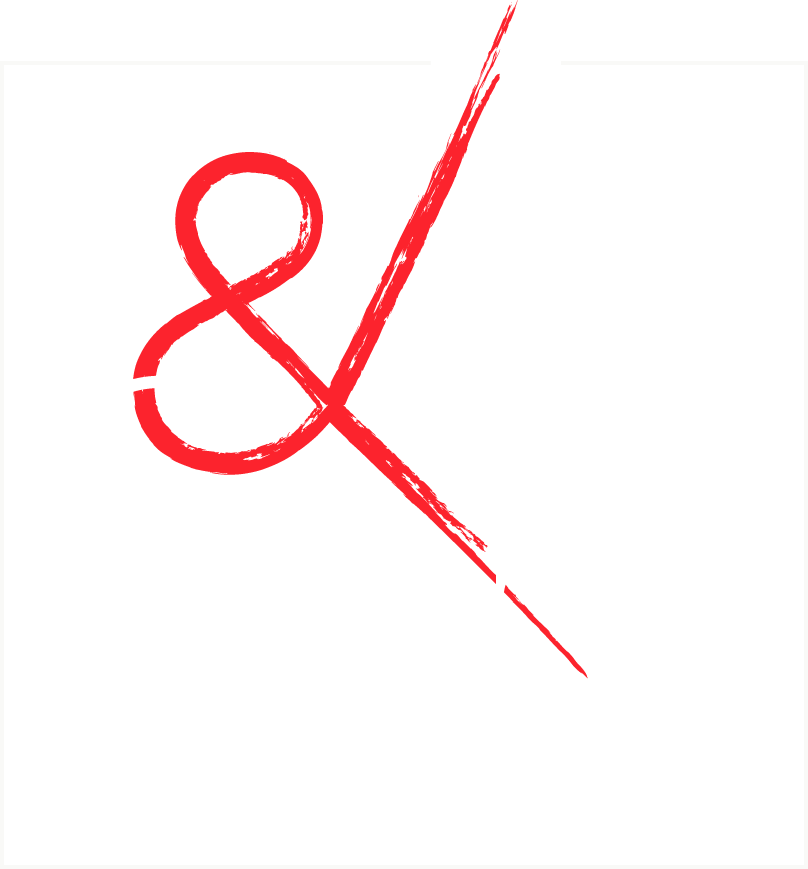 II Edizione 2018-2020
3° posizione 
2 opere 
pari merito
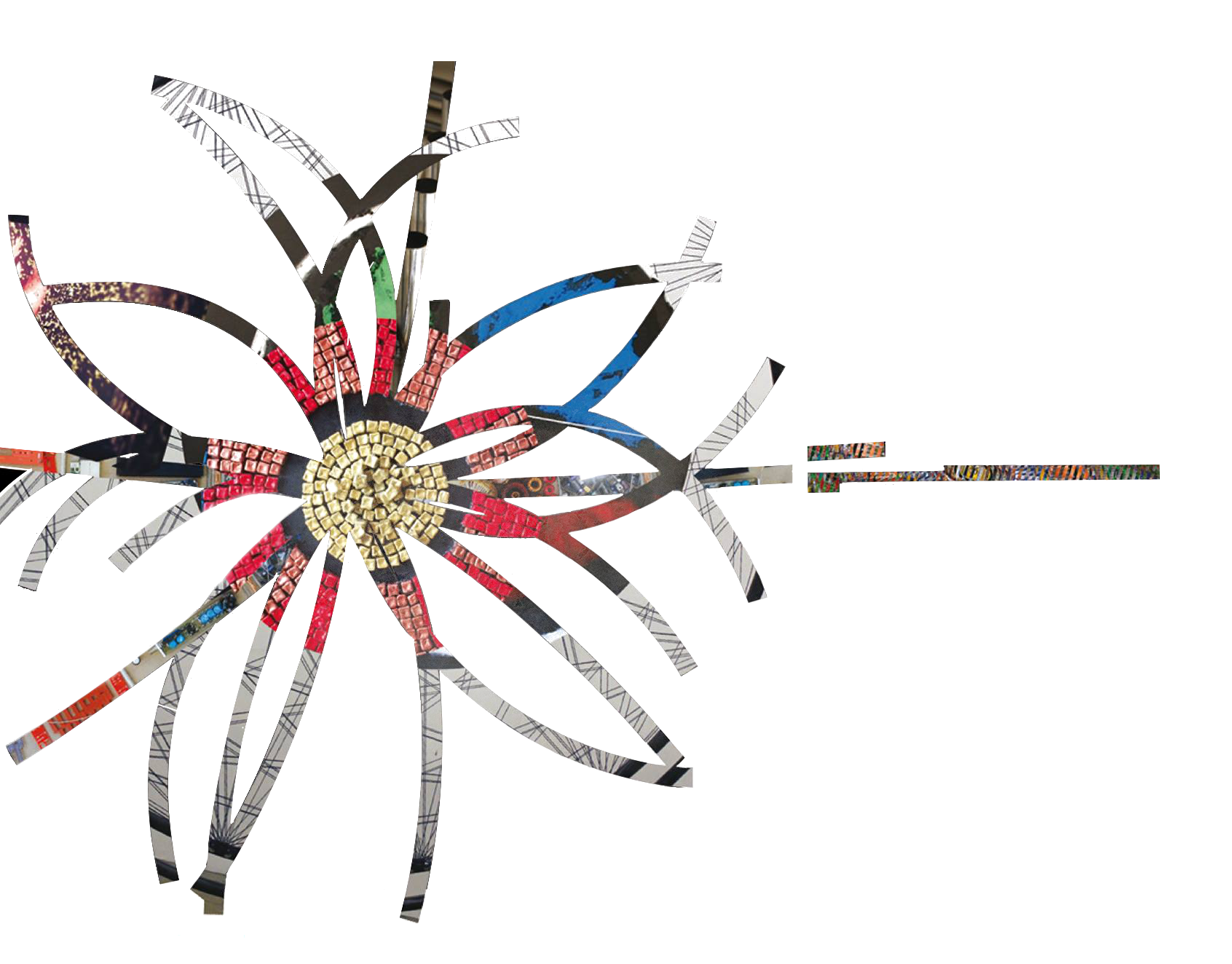 Premiazione Finale Nazionale, 31 Maggio 2021
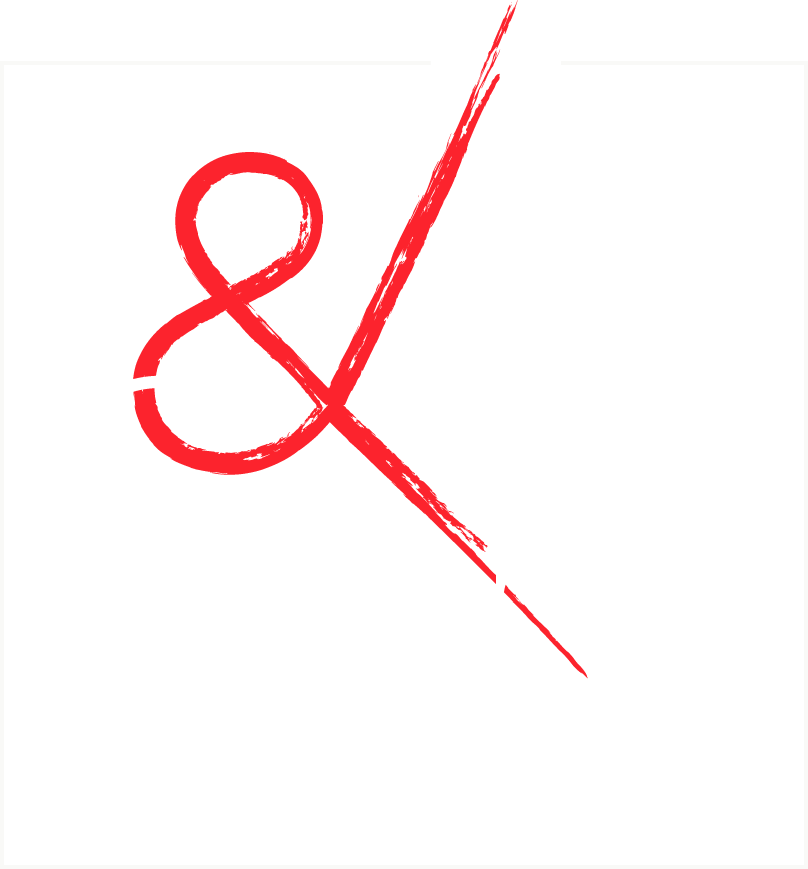 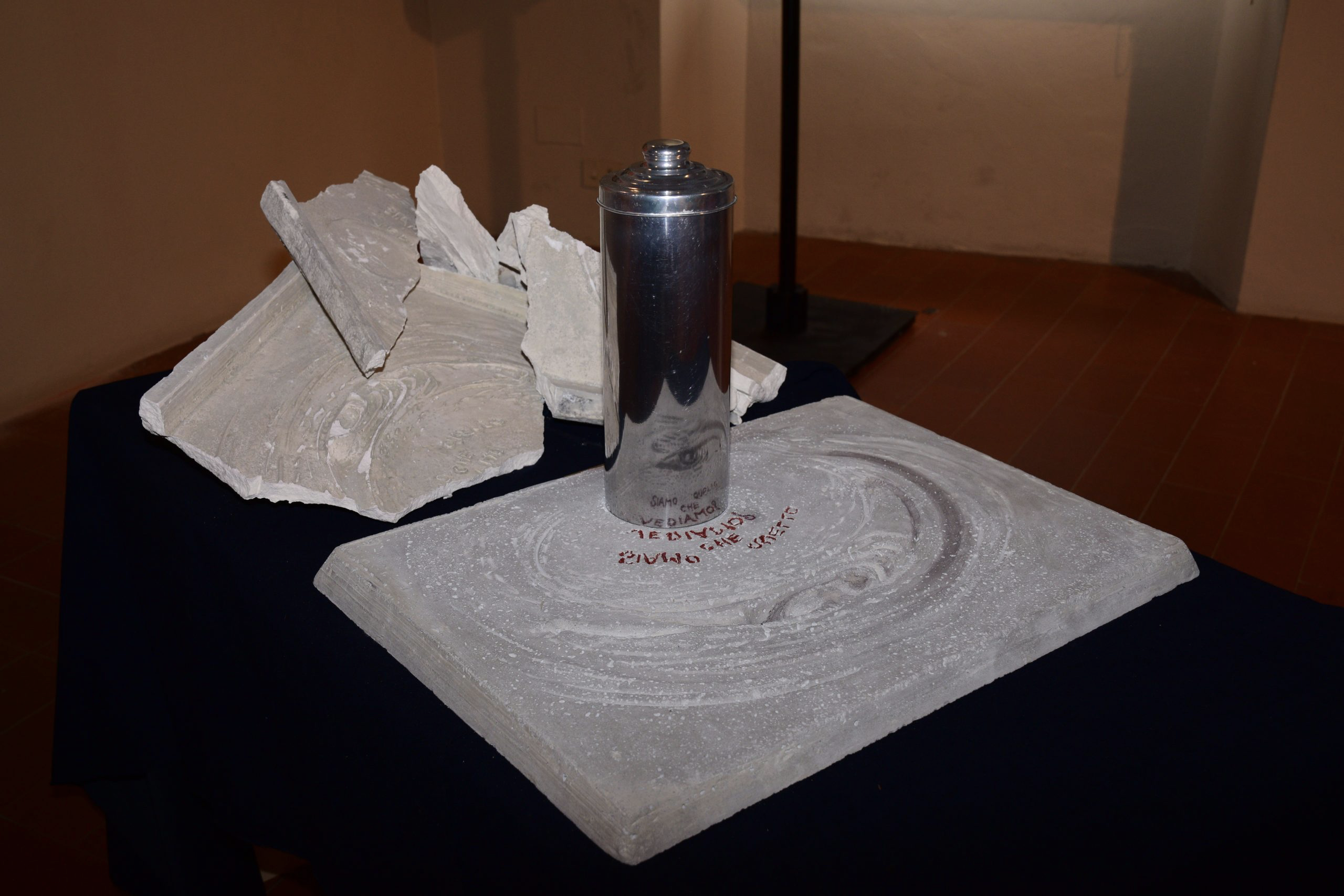 II Edizione 2018-2020
Siamo Quello che Vediamo?
Elisa Abbondanza , Giulia Giusti
Marta Vouk
Liceo Scientifico Filippo Buonarroti  – Pisa
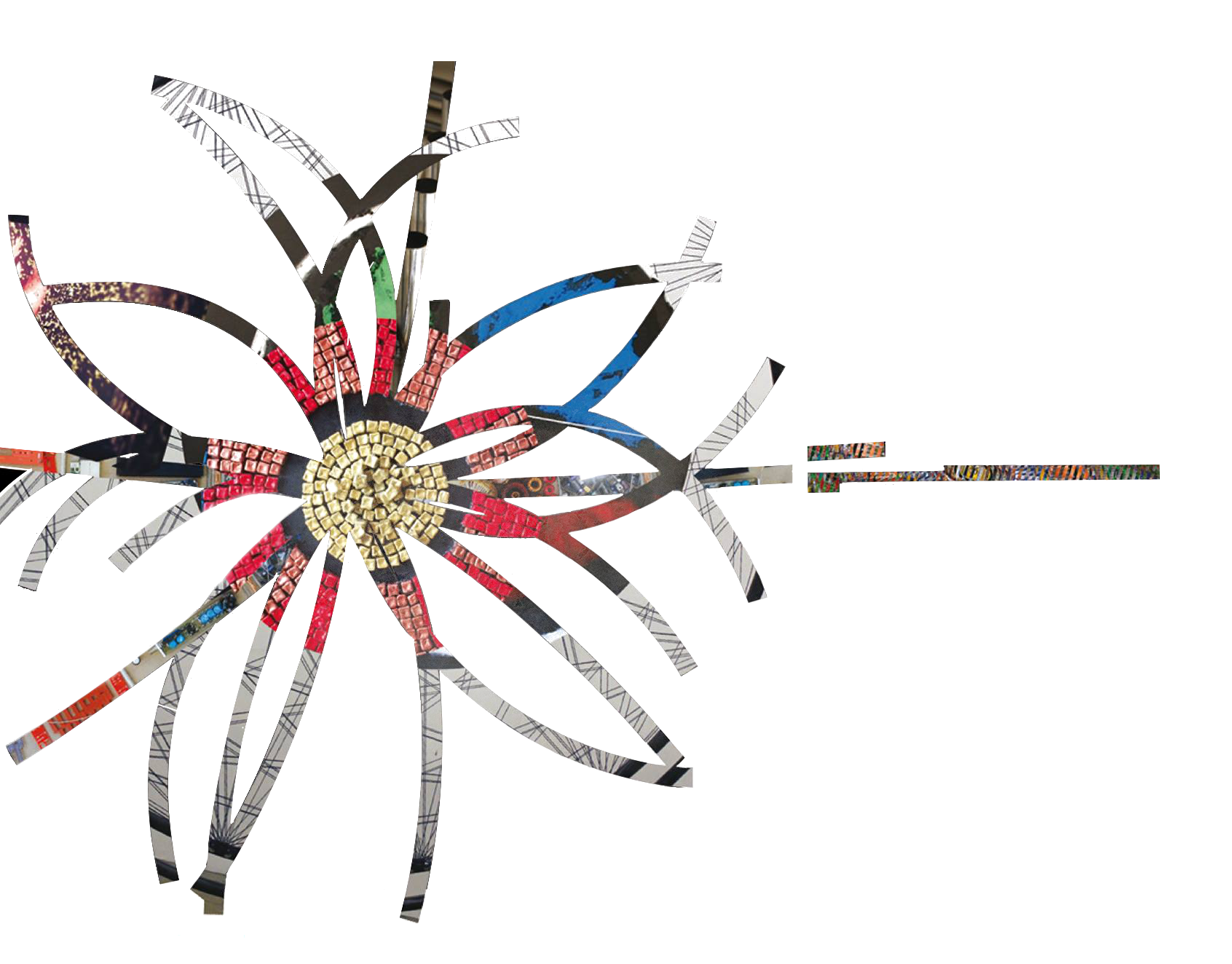 Premiazione Finale Nazionale, 31 Maggio 2021
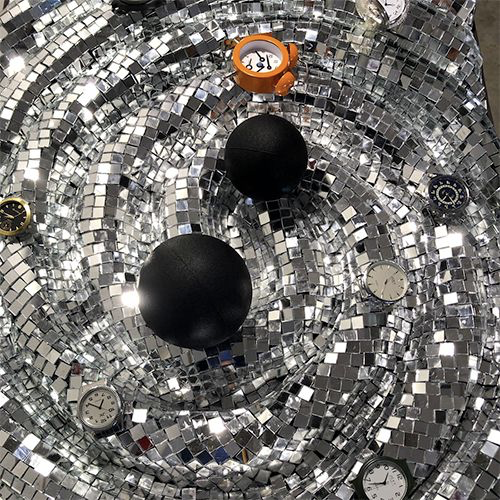 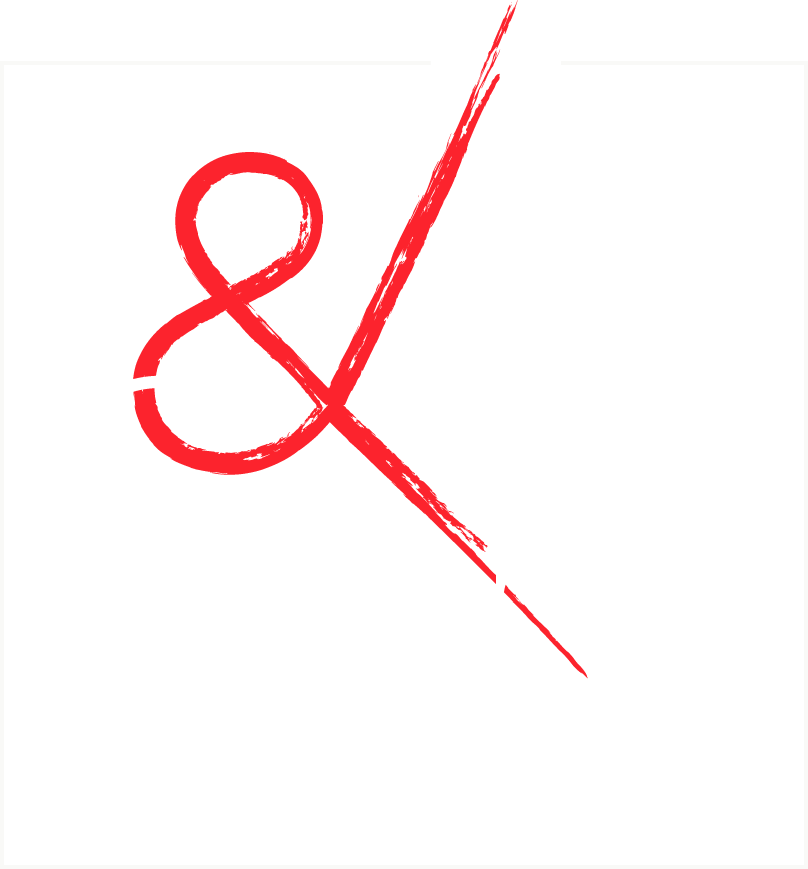 II Edizione 2018-2020
La Danza delle Onde
André Vinicius Da Silva Barrios, 
Cristiano Bottanelli, Cristian Logofetov
Liceo Artistico Caravaggio – Milano
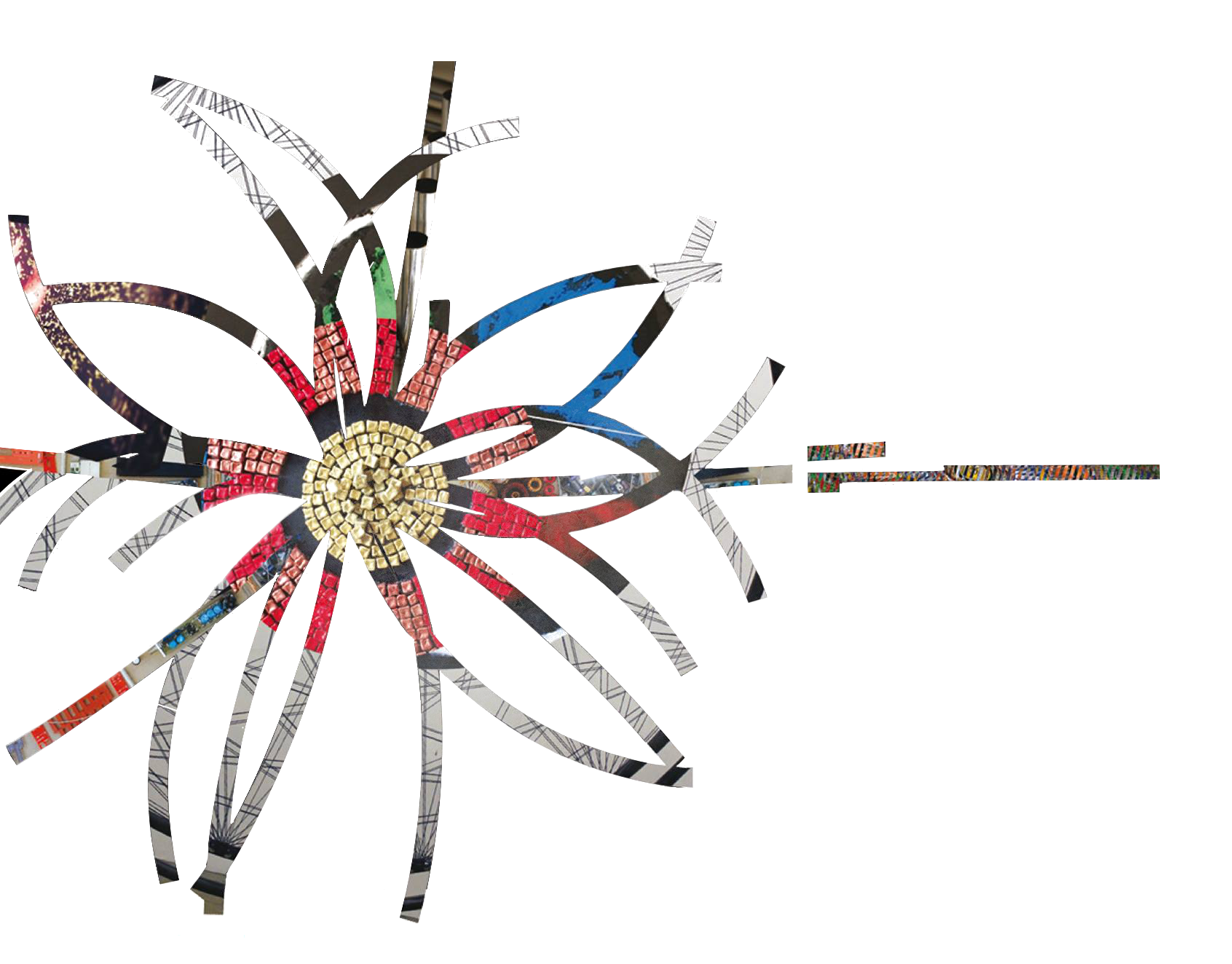 Premiazione Finale Nazionale, 31 Maggio 2021
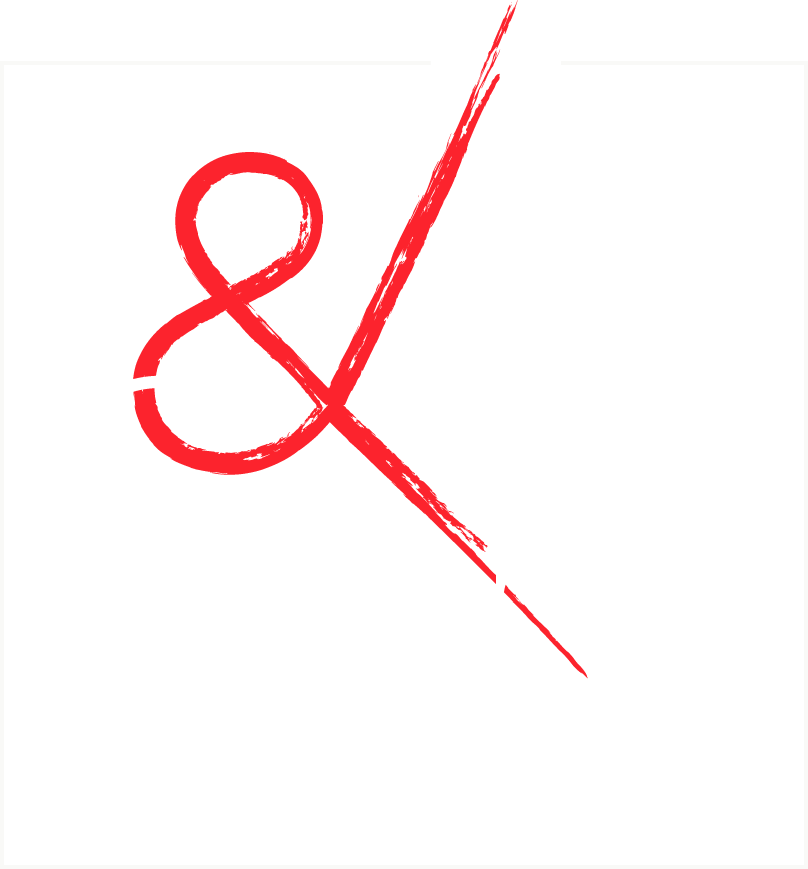 II Edizione 2018-2020
2° posizione
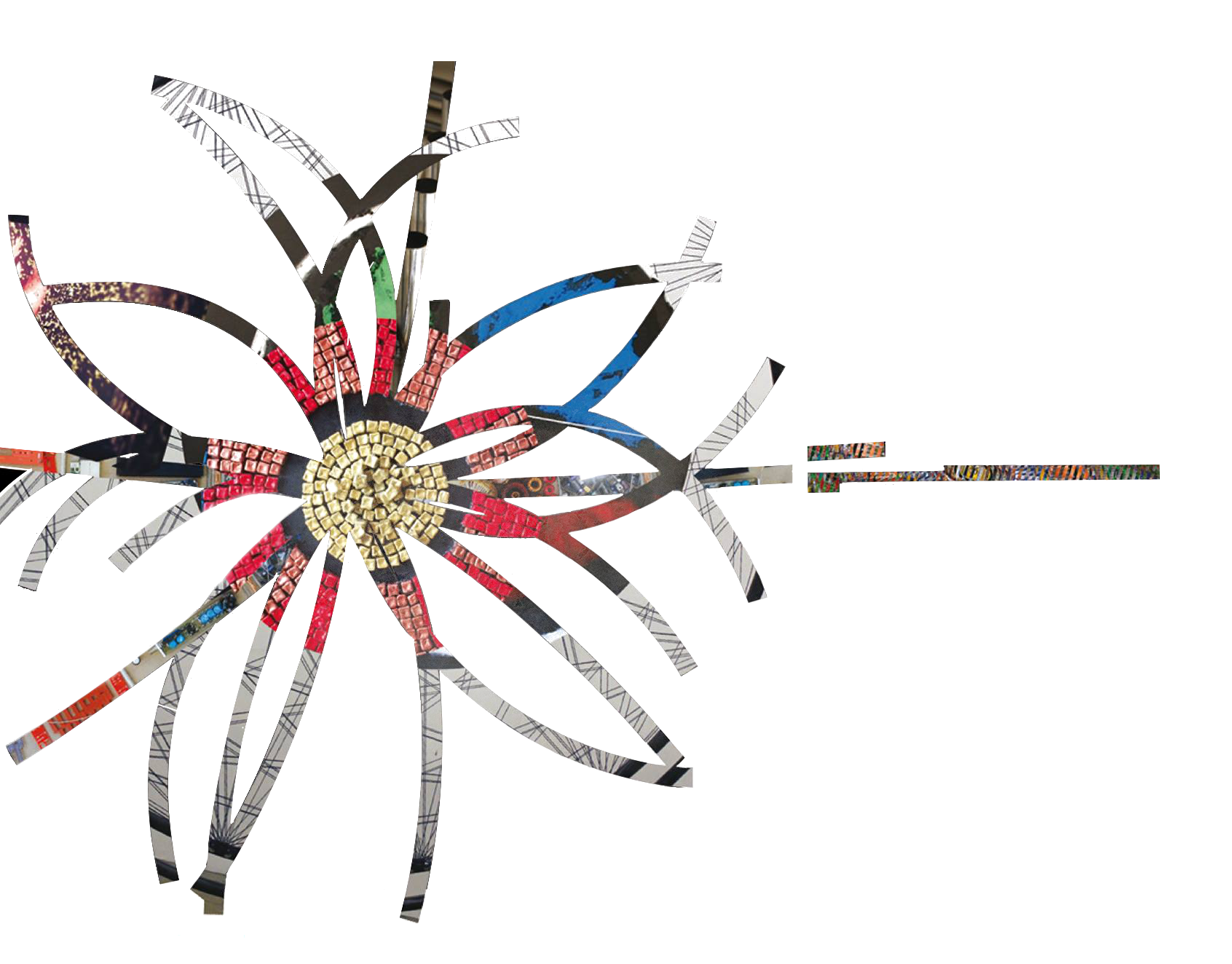 Premiazione Finale Nazionale, 31 Maggio 2021
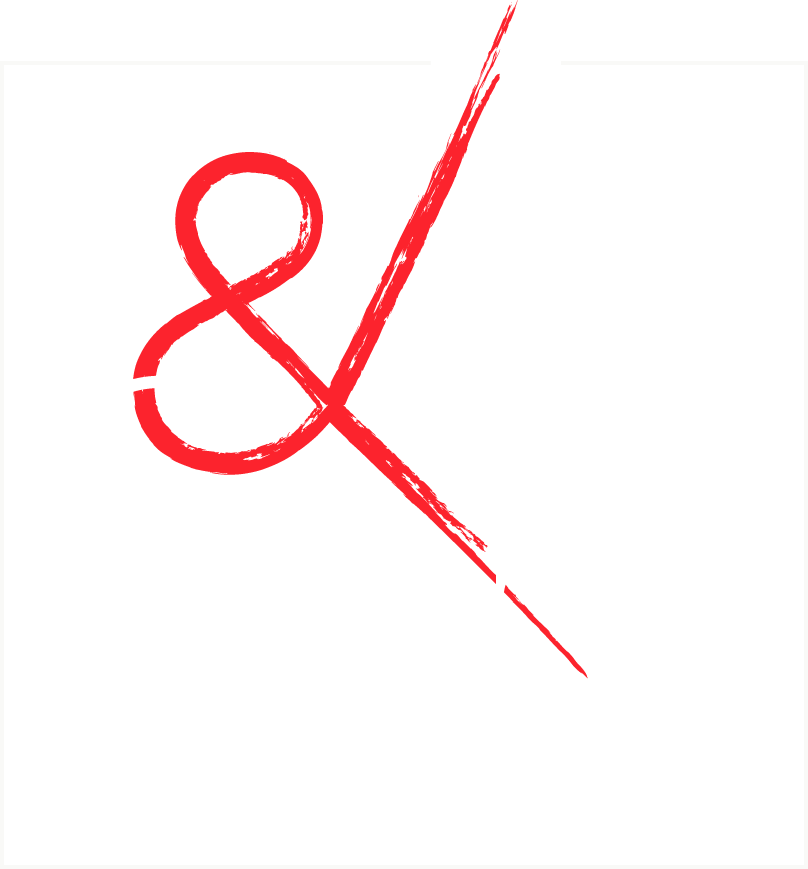 II Edizione 2018-2020
Le Ombre dell'Aria
Gabriele Bonora , Giovanni Guzzonato 
Lazar Nikolic
Liceo Artistico Martini – Schio (Vicenza)
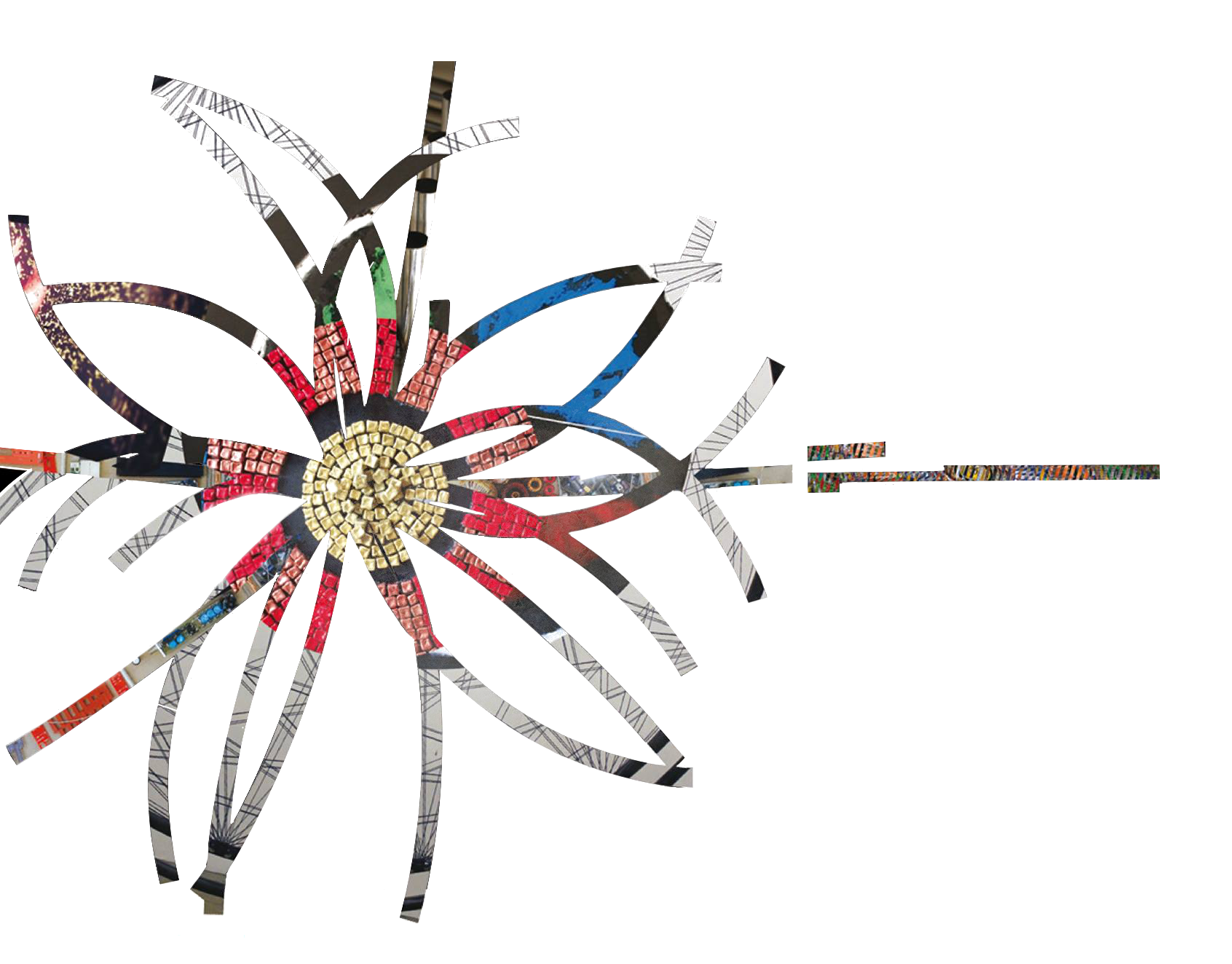 Premiazione Finale Nazionale, 31 Maggio 2021
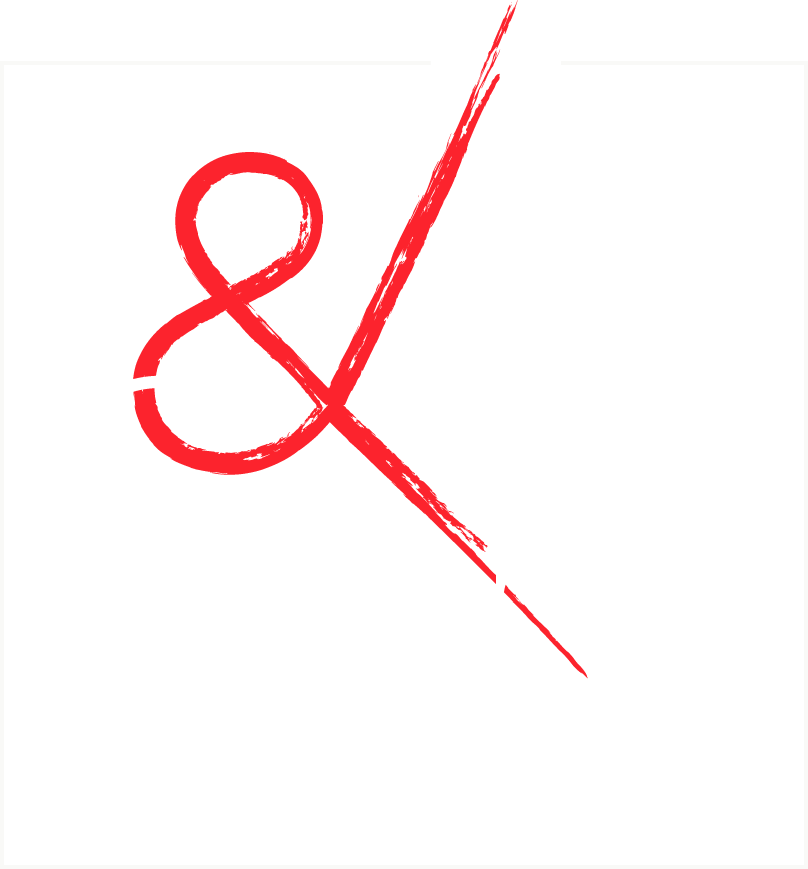 II Edizione 2018-2020
1° posizione
pari merito
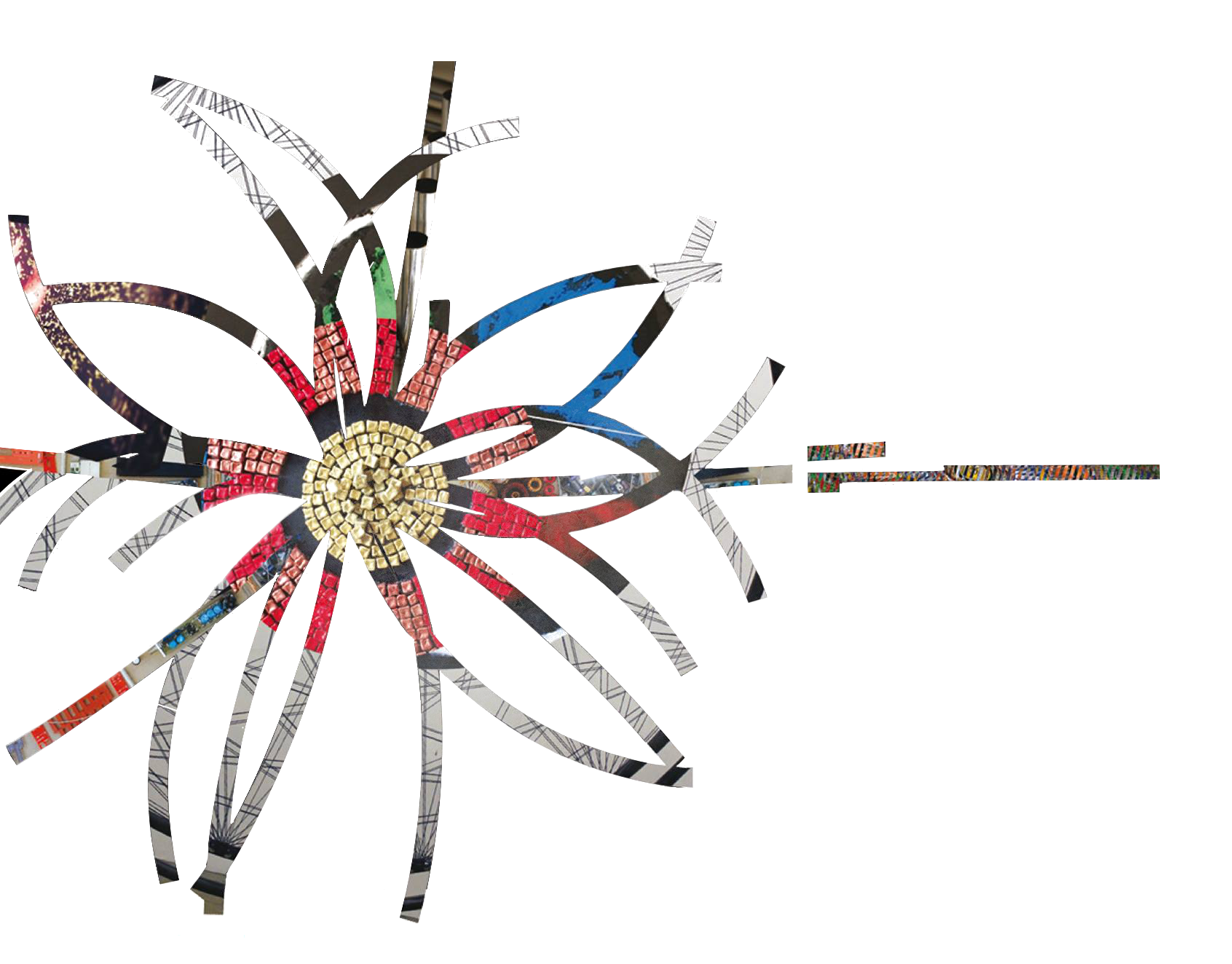 Premiazione Finale Nazionale, 31 Maggio 2021
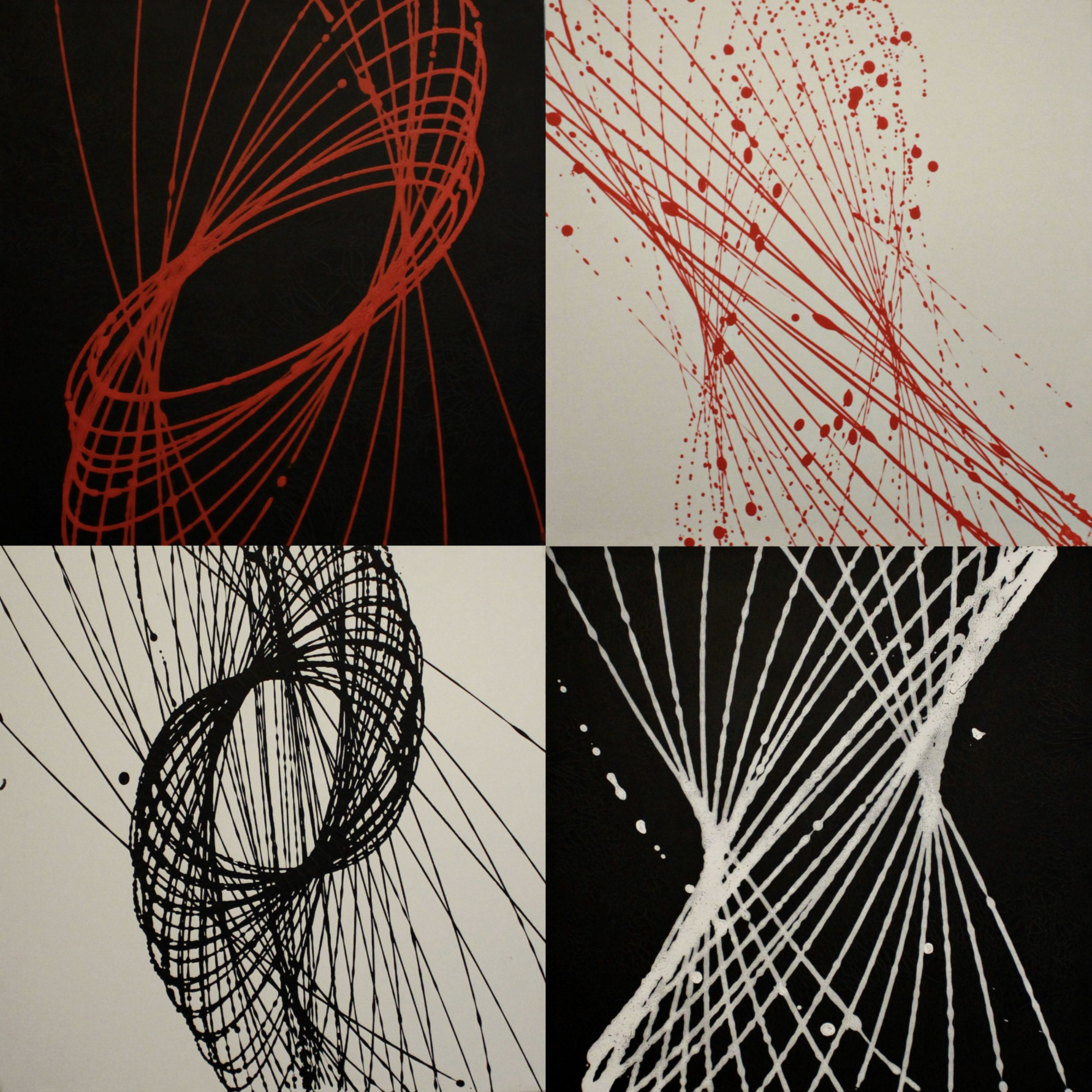 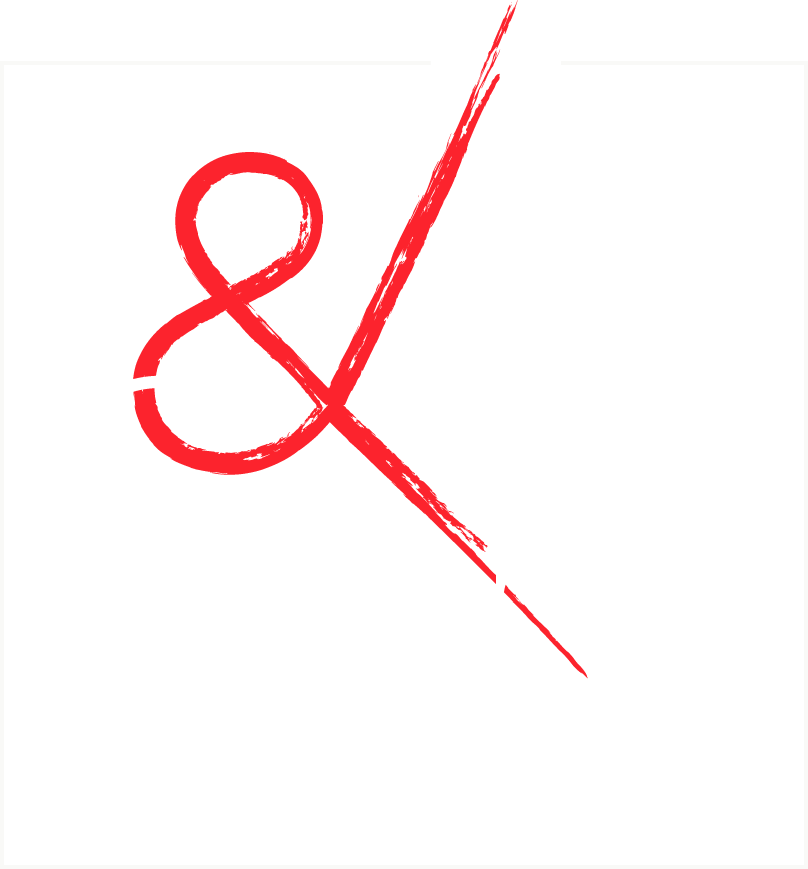 II Edizione 2018-2020
L'Arte del Pendolo
di
Valeria D'Auria, Sabrina Caccavale
Liceo Classico Statale Vittorio Emanuele II – Napoli

Docenti: Caccavale e Muscariello
Per realizzare la nostra opera abbiamo pensato di utilizzare il sistema fisico del pendolo di Foucault: riempiendo di vernice e forando la massa alla base del filo, essa rilascerà gradualmente il colore sulla tela, tracciando la traiettoria del suo movimento, dettata da numerose forze, quali la gravità, la forza centrifuga e fluidodinamica. Il risultato è un suggestivo intrecciarsi di colori e forme, sempre diverso: perché dettato dal movimento del pendolo mai riproducibile in maniera esattamente uguale.
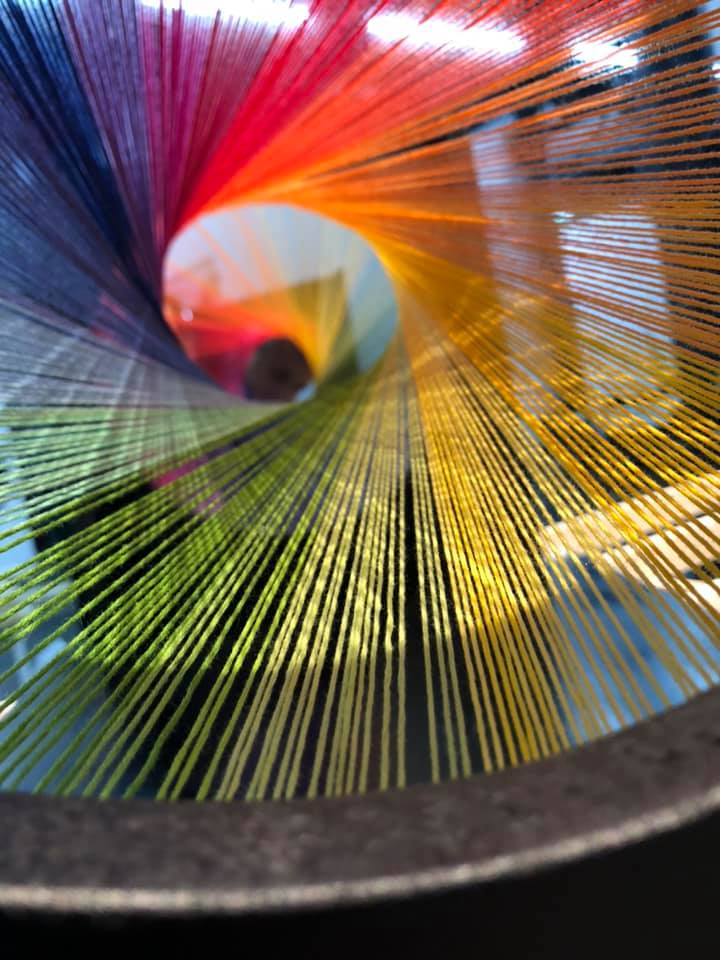 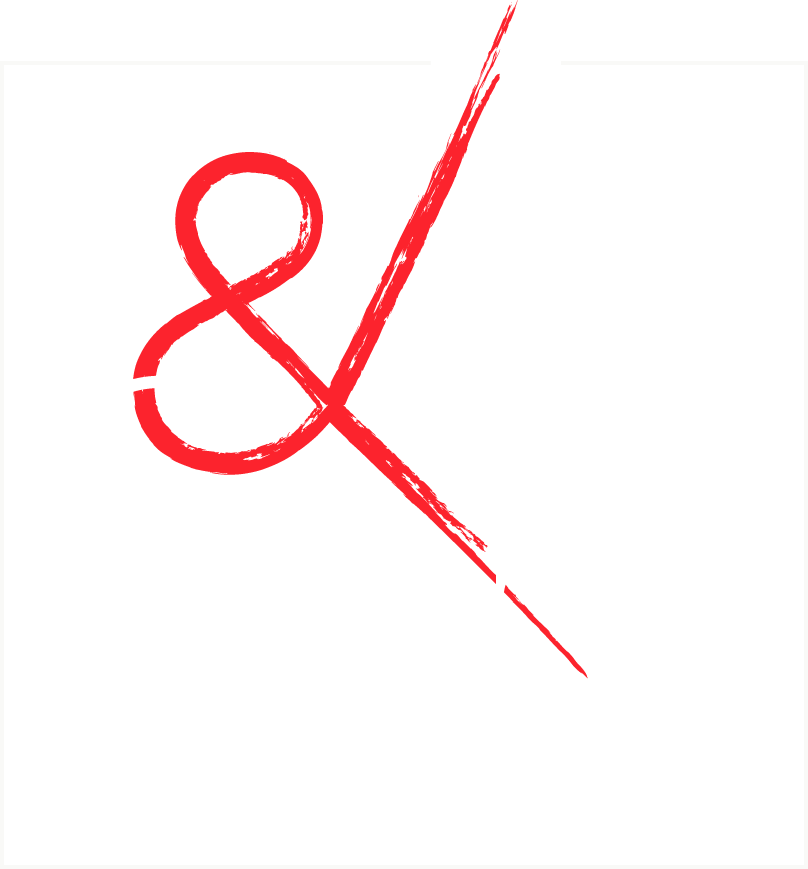 II Edizione 2018-2020
Across the Black Hole
di
Massimo Buniy, Gabriele D'Andreta, Alessio Ria
Liceo Scientifico Statale Teresa Gullace – Roma

Docenti:  Conti e Fulgentiss
Esiste un legame fra uomo e universo, una connessione tra ciò che è visibile e ciò che non lo è. È molto facile trarre conclusioni dalle apparenze, più difficile è scavare dentro di esse.Abbiamo deciso di raffigurare un collegamento che ci siamo immaginati possa esistere tra le due parti di un buco nero, immaginandolo come un “portale” che cattura materia e luce, mosse in seguito verso altre zone dell’universo. Nel nostro lavoro abbiamo voluto dare molteplici punti di vista di un fenomeno che, al momento, riusciamo ad osservare dalla nostra prospettiva. Abbiamo creato una struttura tale da poterci girare attorno e vedere, da diversi punti di vista, il buco nero…….
Vi diamo appuntamento...
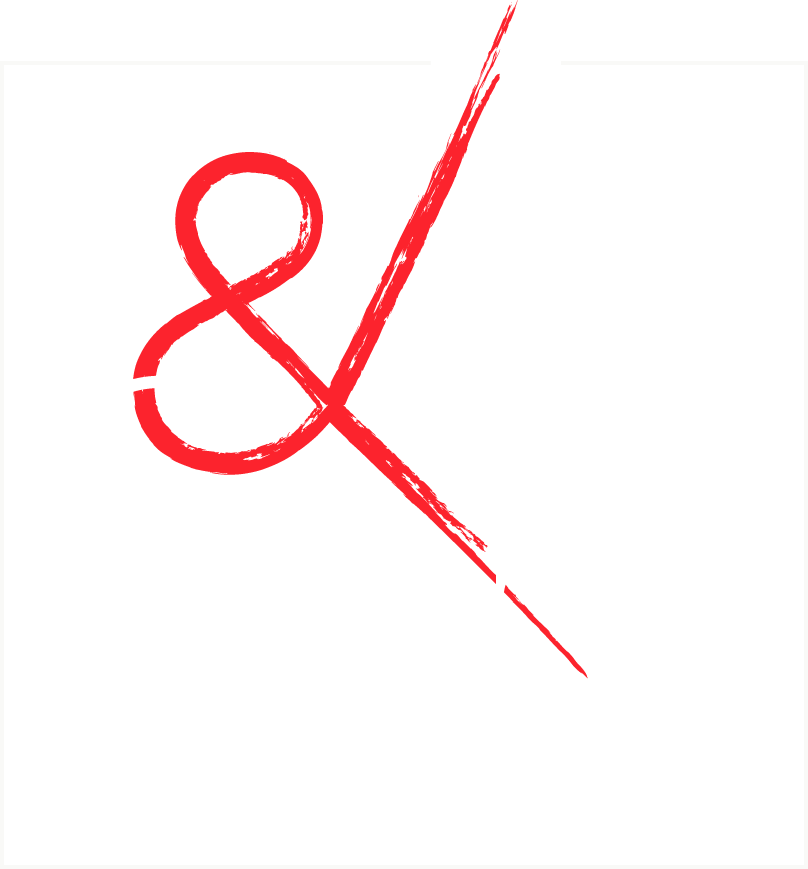 II Edizione 2018-2020
LABORATORI NAZIONALI DI FRASCATI 
5-9 settembre 2021
Un master fra arte e scienza per i vincitori della II edizione
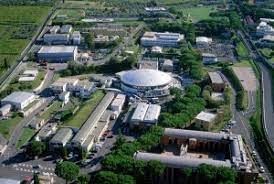 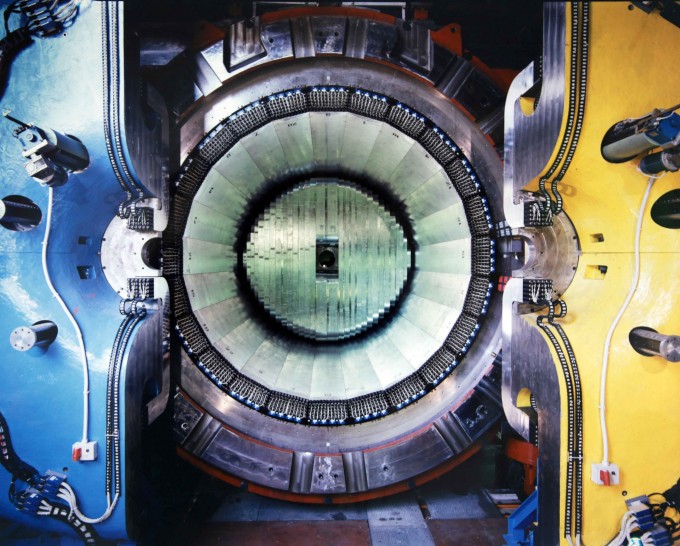 Premiazione Finale Nazionale, 31 Maggio 2021
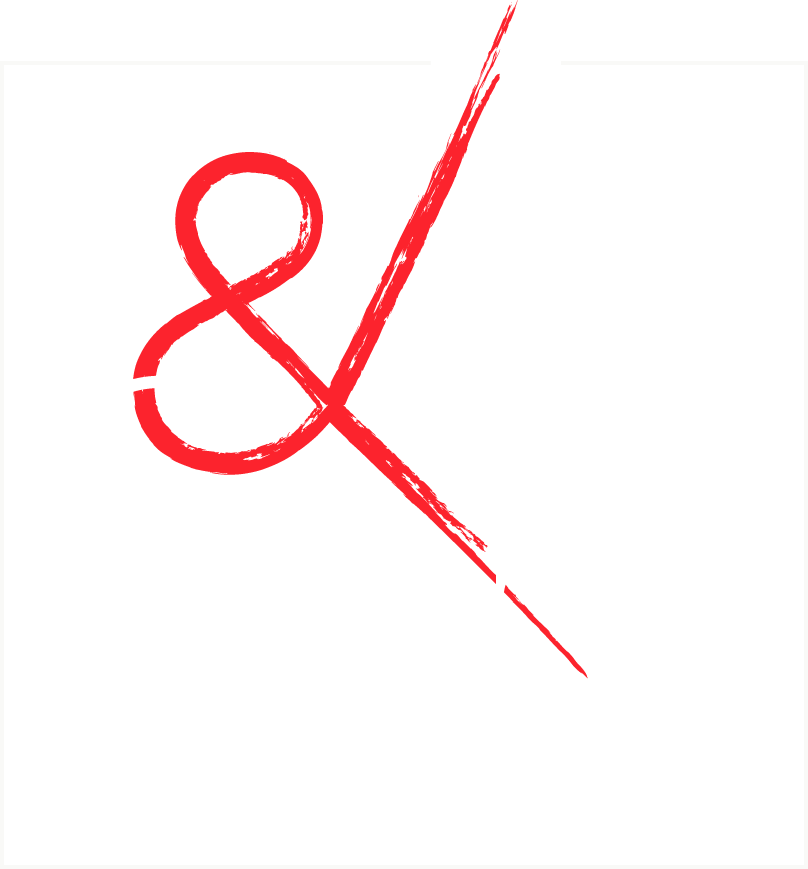 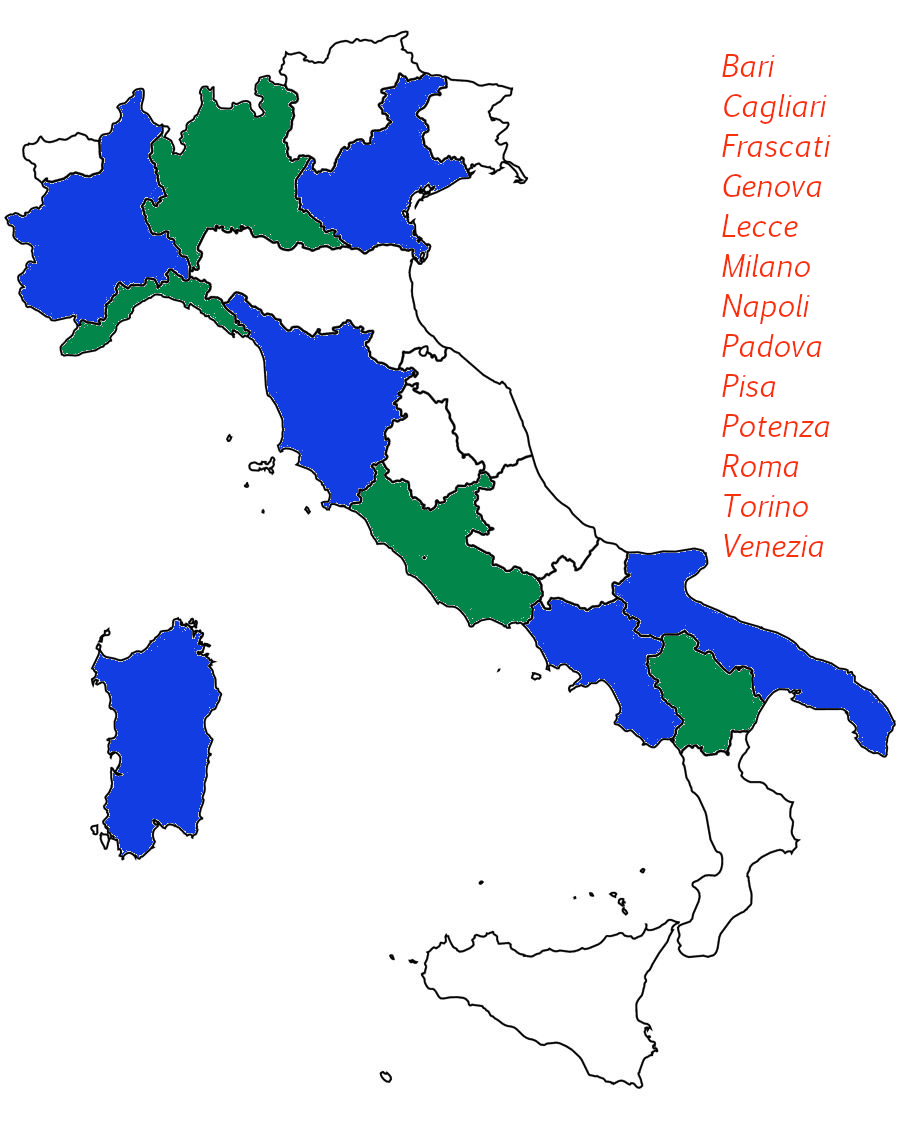 II Edizione 2018-2020
Grazie a tutti i docenti, studenti, familiari e ai 120 ricercatori italiani che sono insieme a voi l'anima di questo progetto!
III edizione
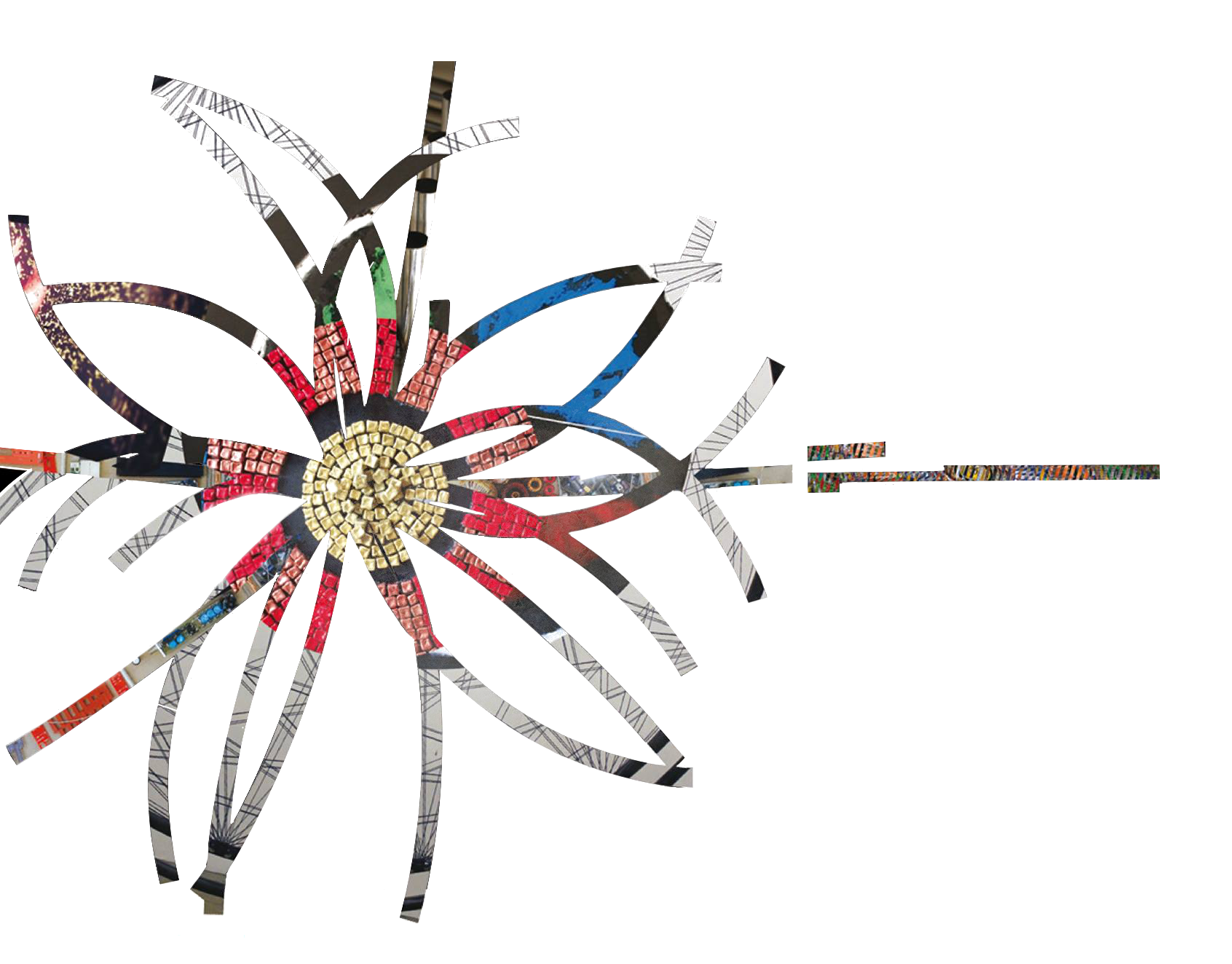 Premiazione Finale Nazionale, 31 Maggio 2021